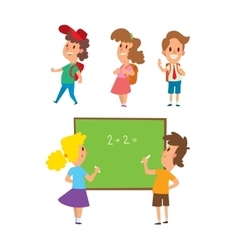 Математика
2 клас
Таблиці множення на 4 і 5 
Урок 98
Знаходження добутків за таблицею множення
Налаштування на урок
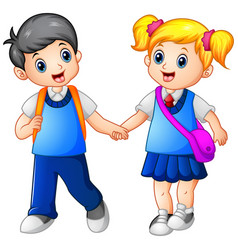 Працюй наполегливо, швидко, старанно,
Щоб жодна хвилинка не втратилась марно.
План уроку
Множення на 4 і 5
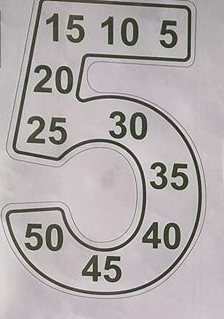 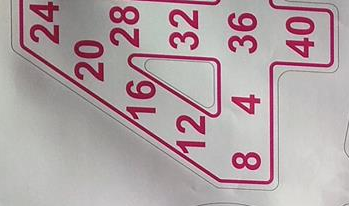 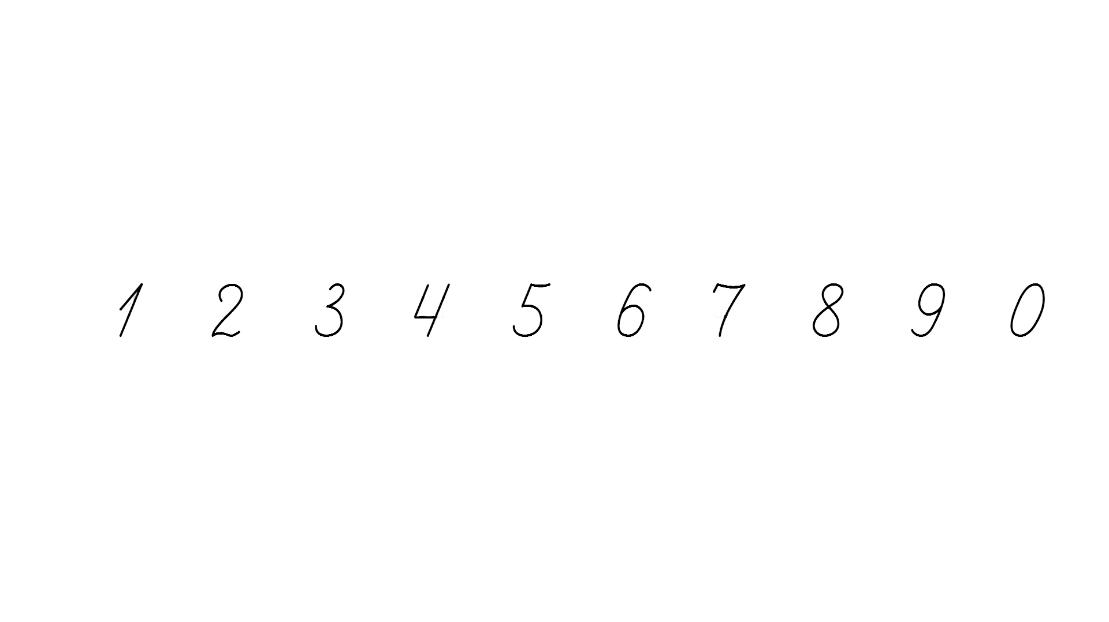 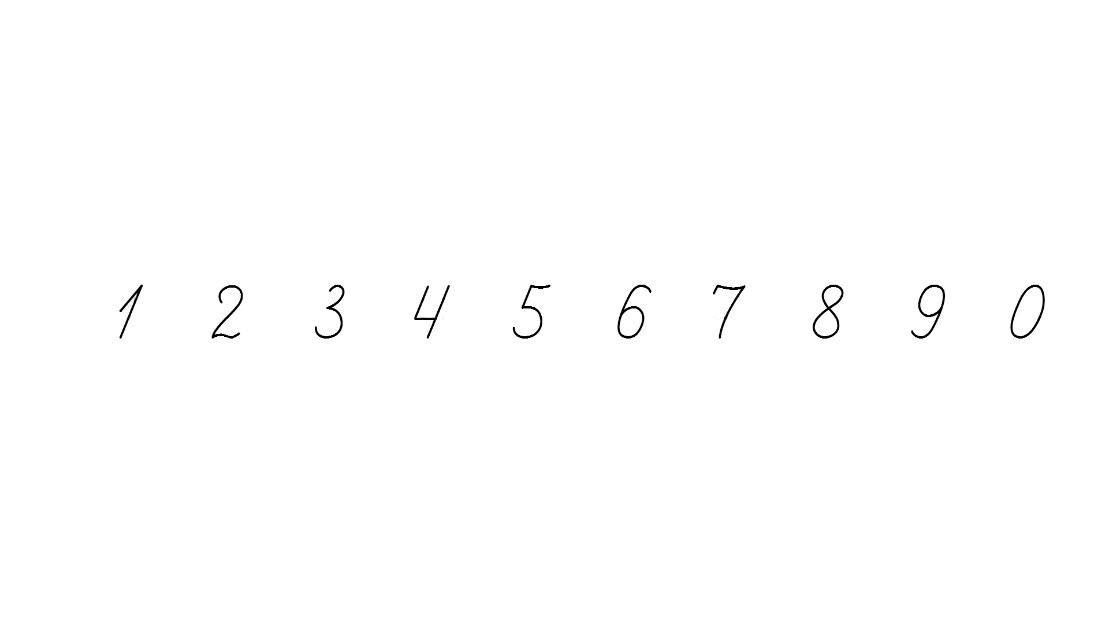 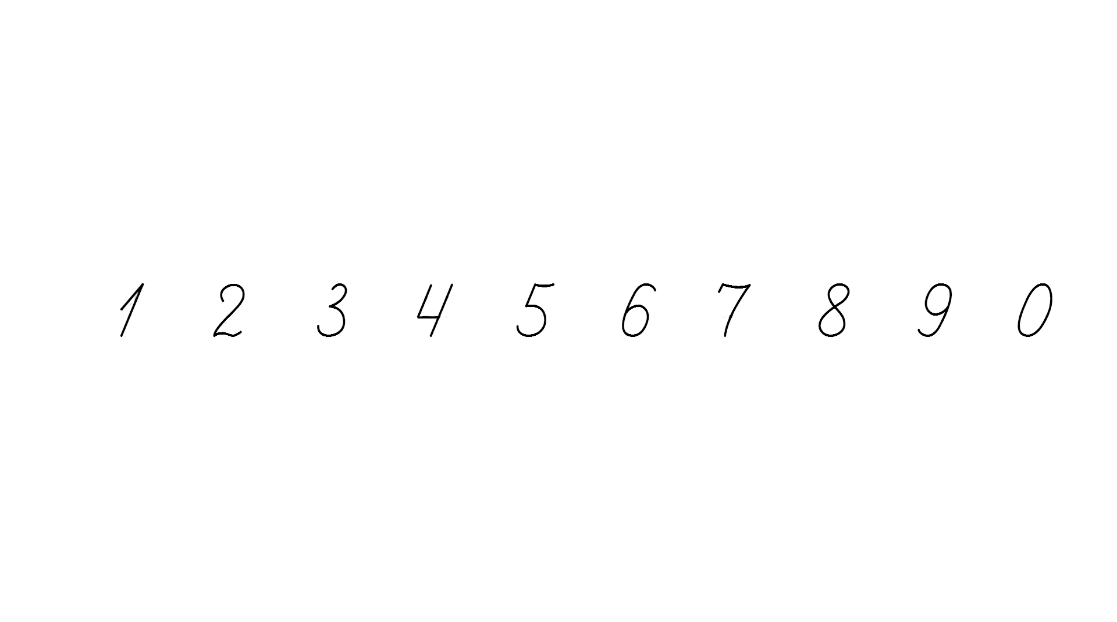 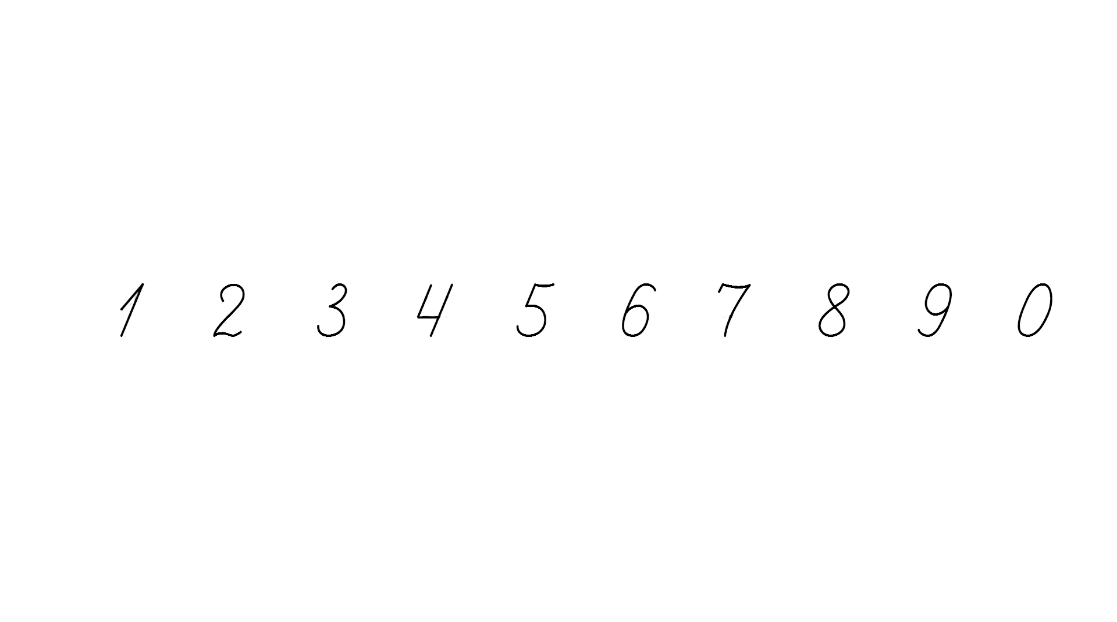 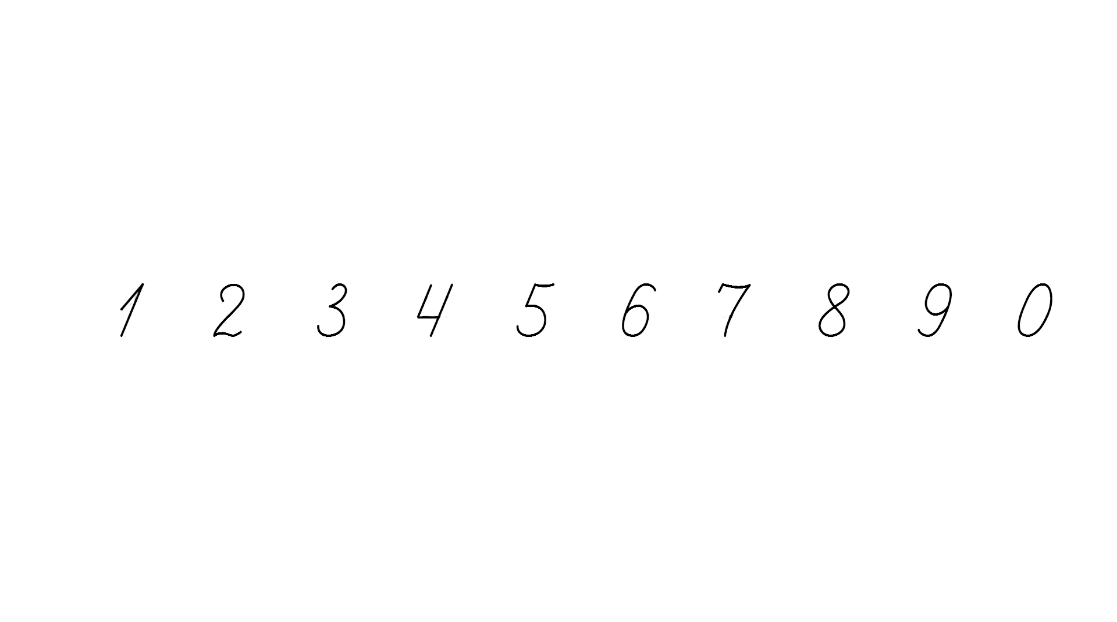 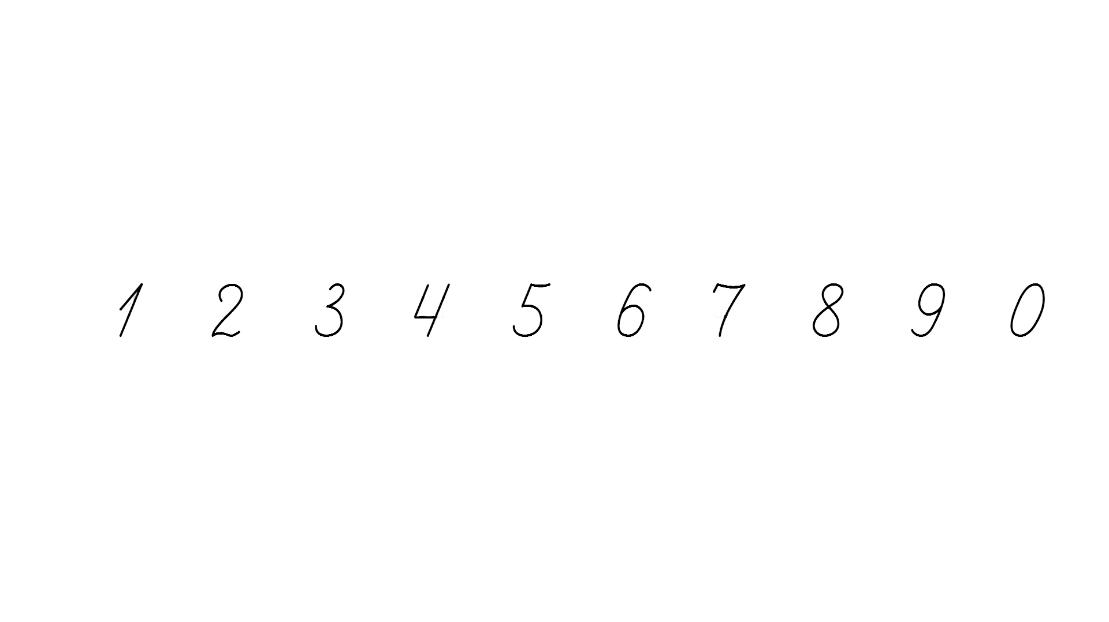 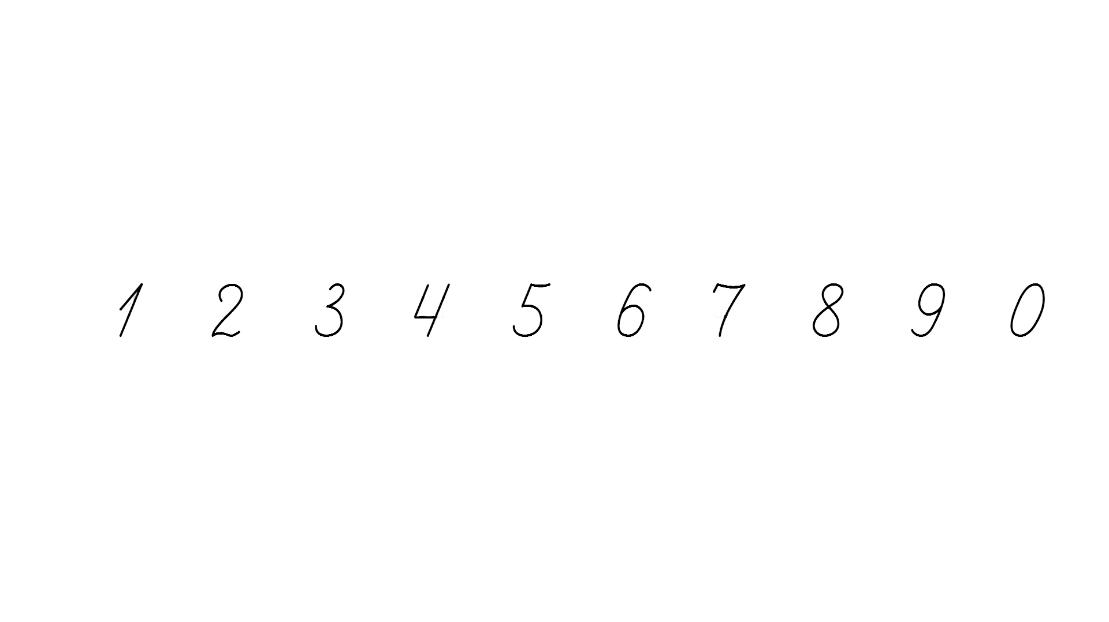 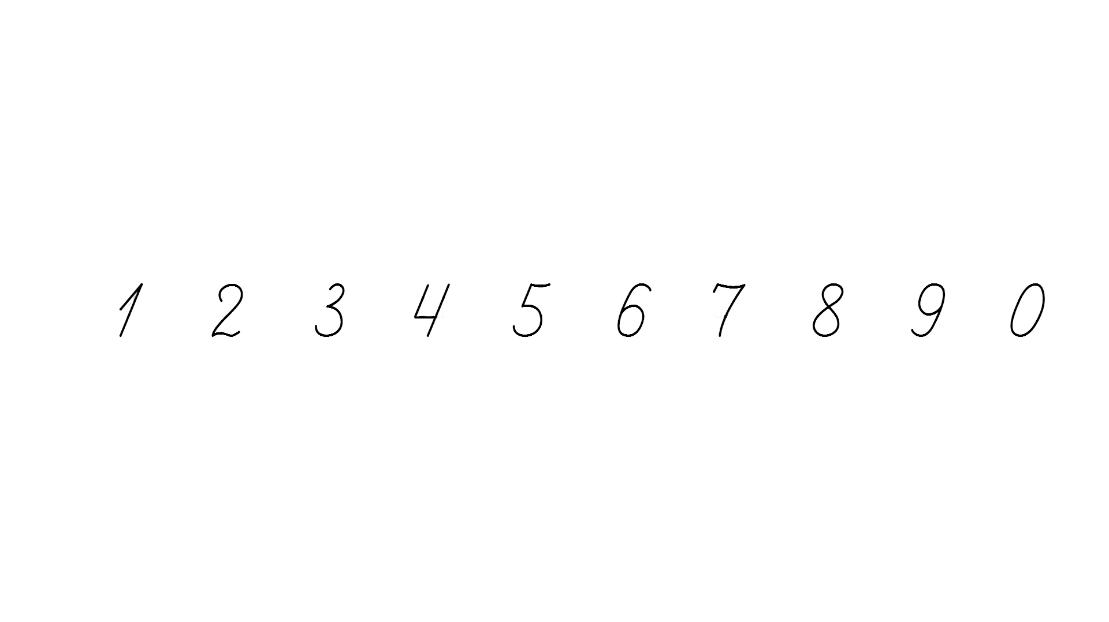 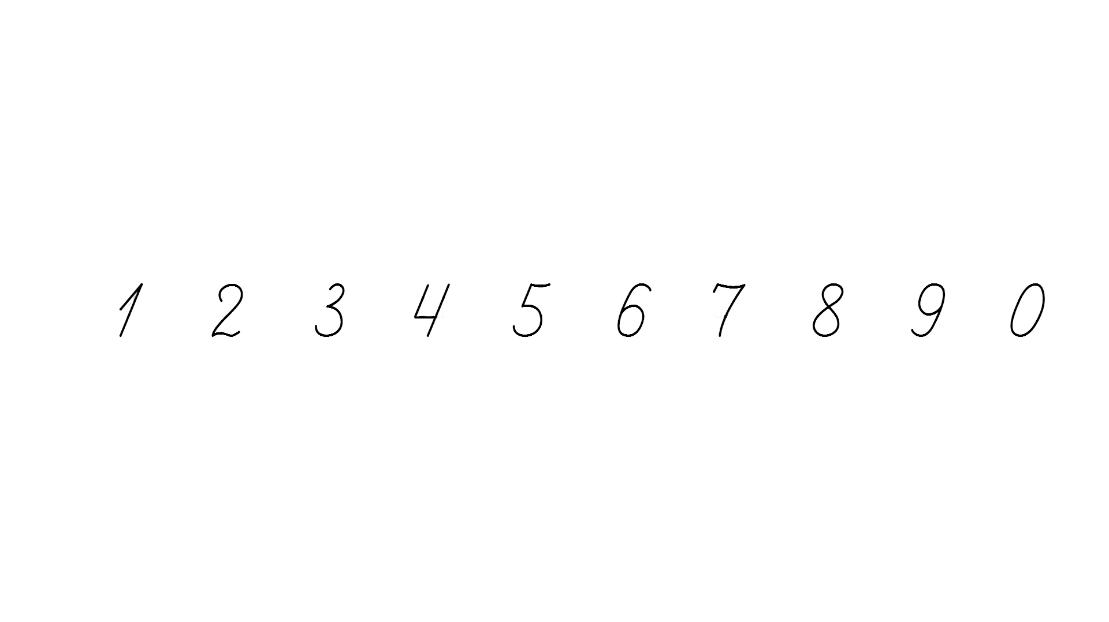 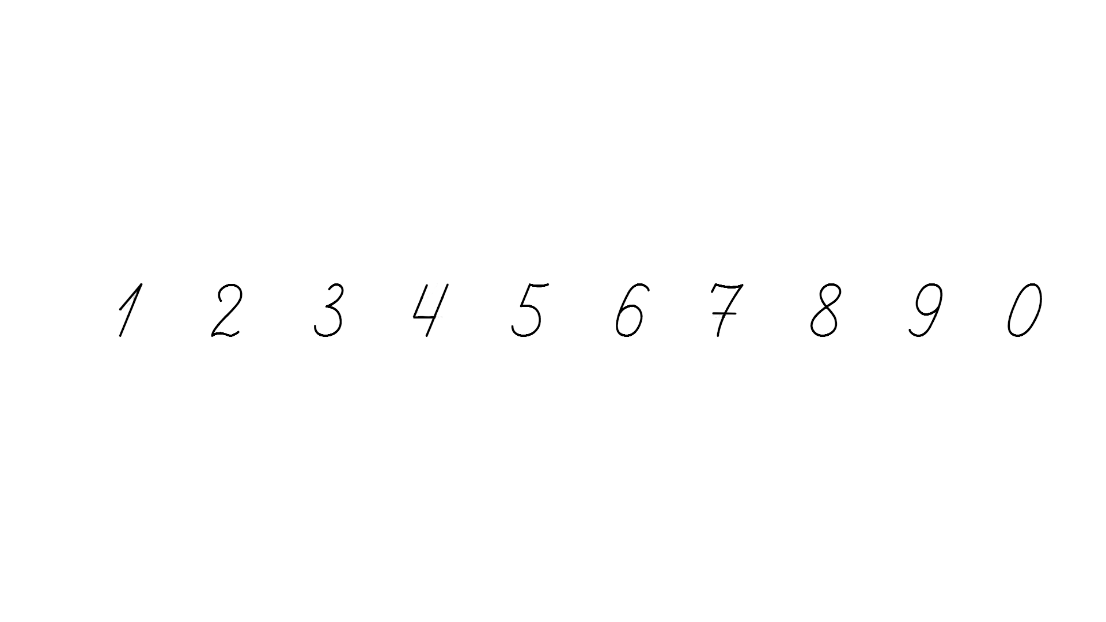 Усний рахунок. Цифрова стежинка
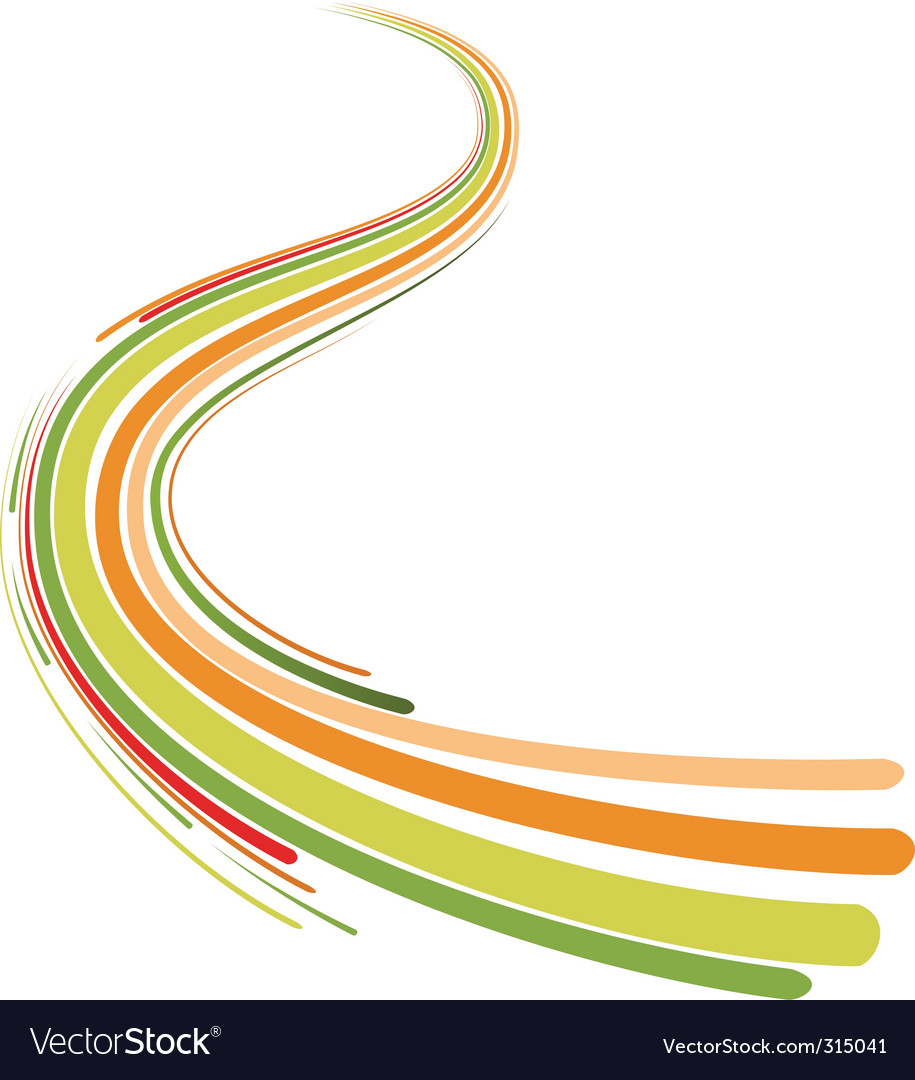 3∙2∙5 =
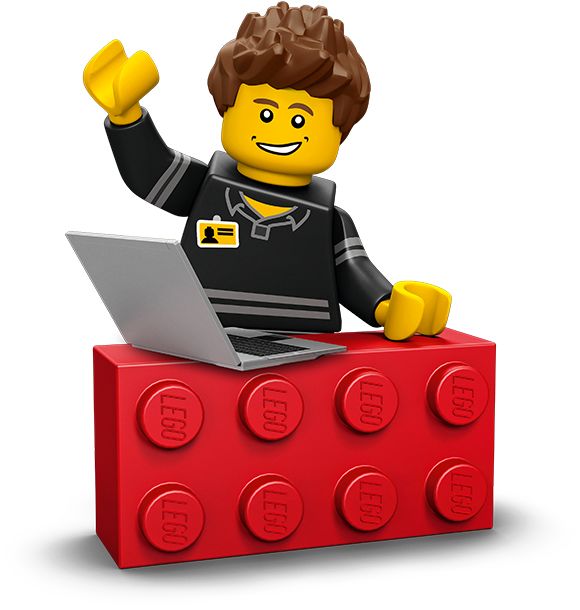 36:4:3 =
16:4∙5=
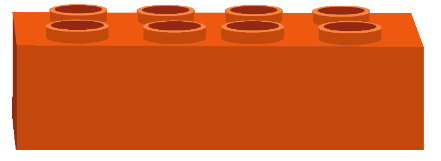 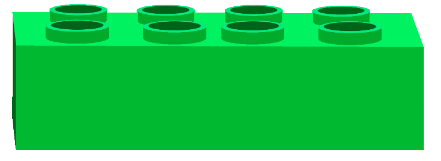 3
6
3∙4:2 =
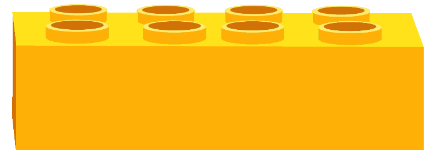 10:2∙5=
20
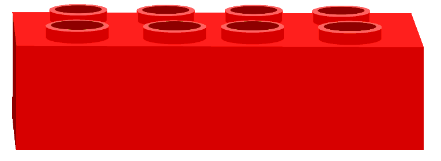 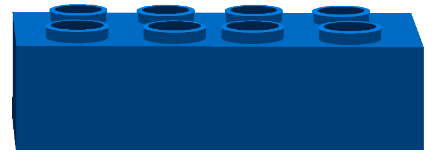 Підручник. 
Сторінка
122
30
25
Розглянь колони солдат
На параді в одній колоні крокувало по 5 солдат у чотирьох рядах, а в іншій – по 4 солдати в п’яти рядах. Визнач, чи однакова кількість солдат у цих колонах. Запиши рівність
4
5
4
5
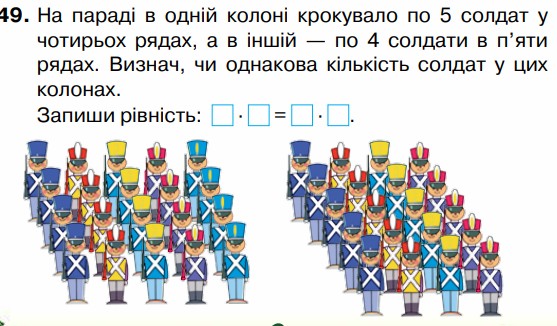 __ ∙ __ = __ ∙ __
Підручник. 
Сторінка
122
Розглянь таблицю множення. Прочитай, як можна знайти добуток  чисел 5 і 4.
У першому рядку і першому стовпцю записані множники.
Від першого і другого множники умовно проводимо стрілки. 
У комірці де вони перетинаються тримаємо результат.
5 ∙ 5 =
8 ∙ 5 =
40
4 ∙ 8 =
25
32
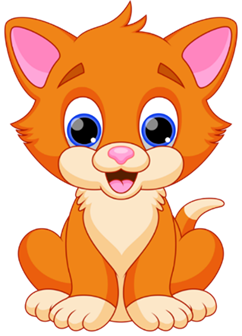 6 ∙ 4 =
7 ∙ 4 =
28
5 ∙ 7 =
24
35
Підручник. 
Сторінка
123
Отже, 5∙4=20.
За таблицею знайди всі добутки, значення яких дорівнює 12; 24.
4∙ 3
12 =
3 ∙ 4
12 =
2 ∙ 6
12 =
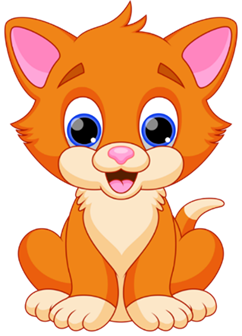 3 ∙ 8
24 =
4 ∙ 6
24 =
Підручник. 
Сторінка
123
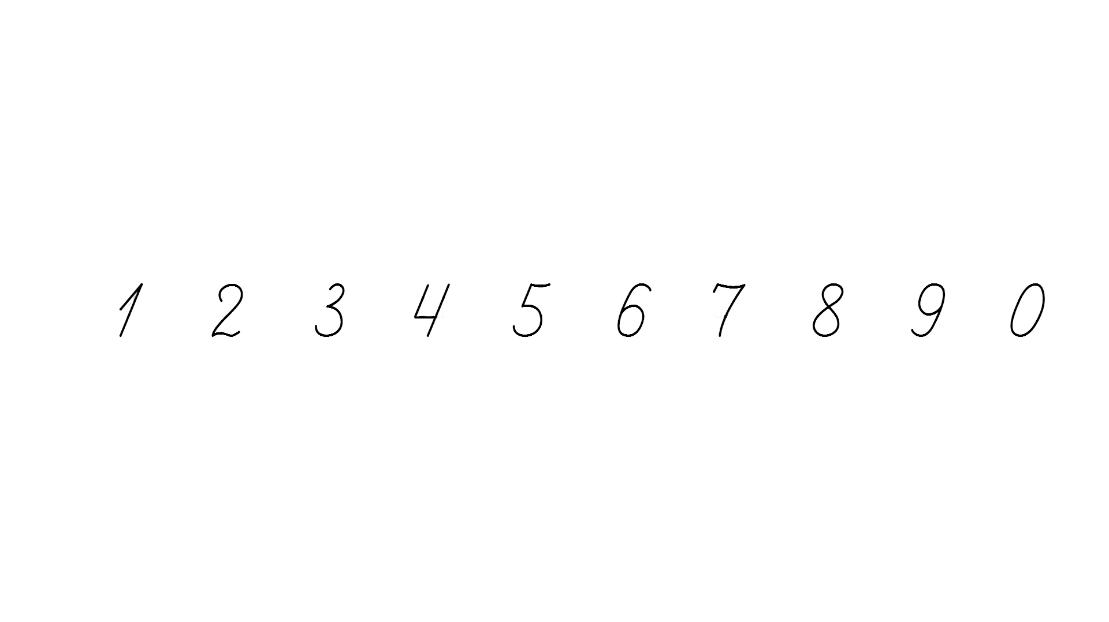 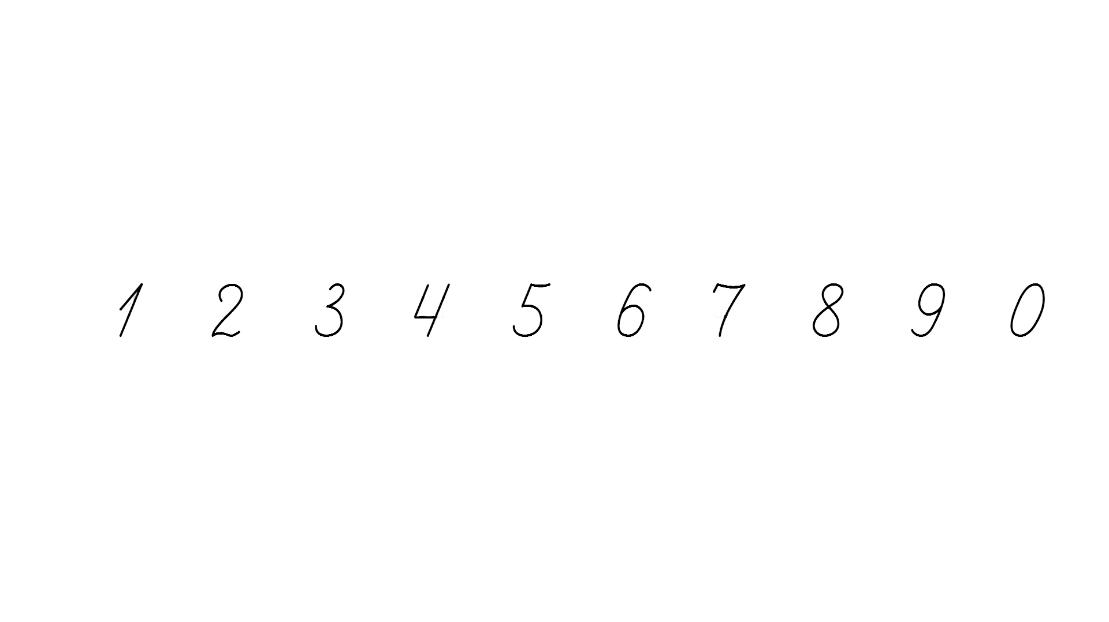 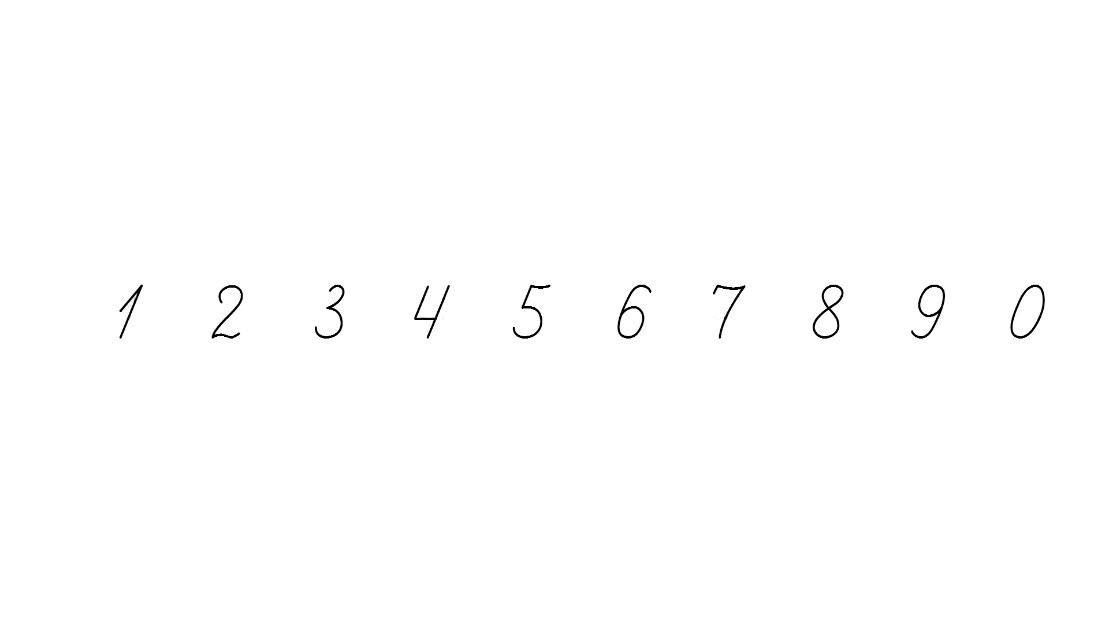 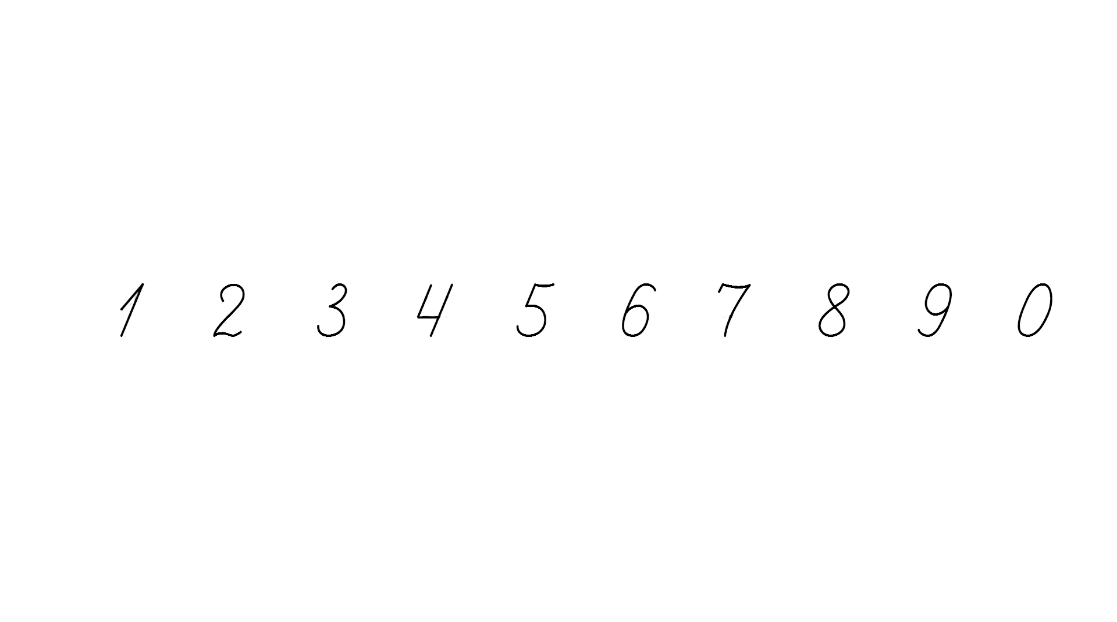 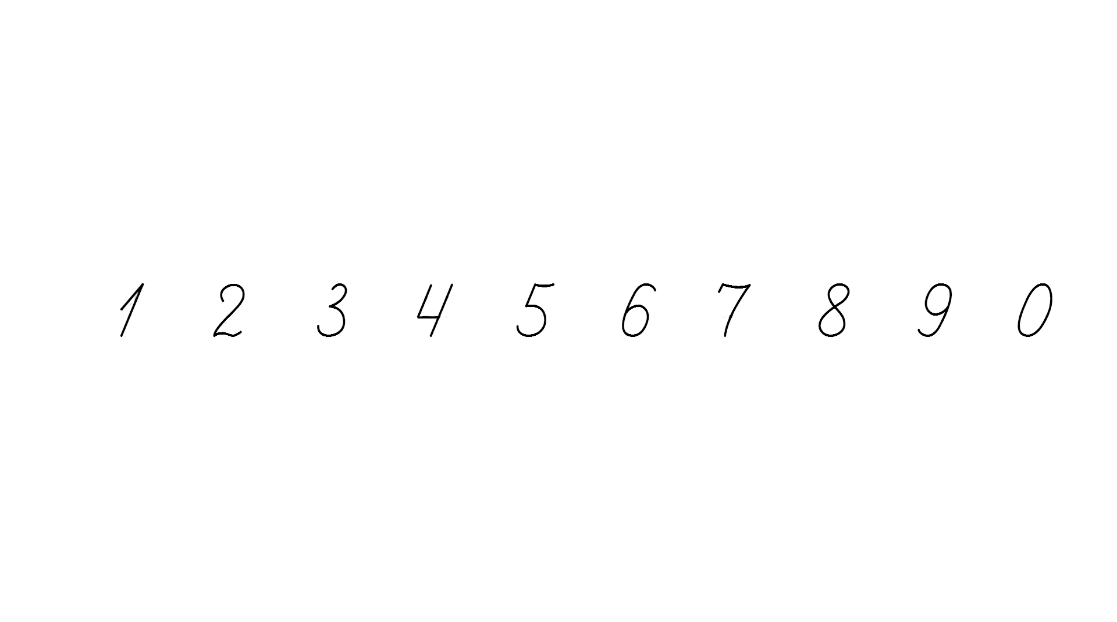 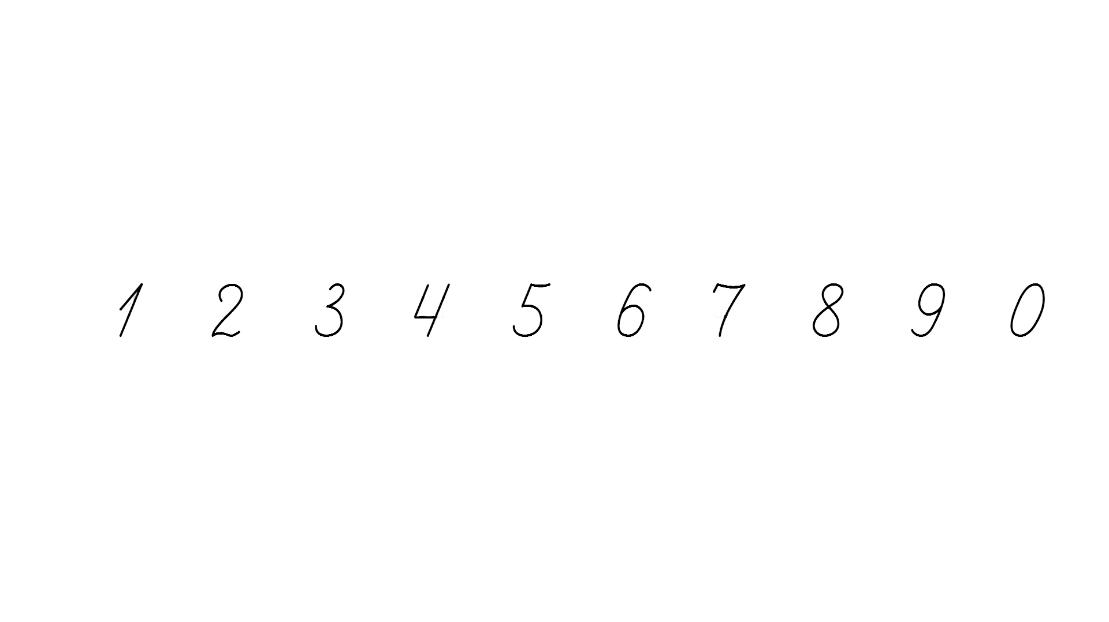 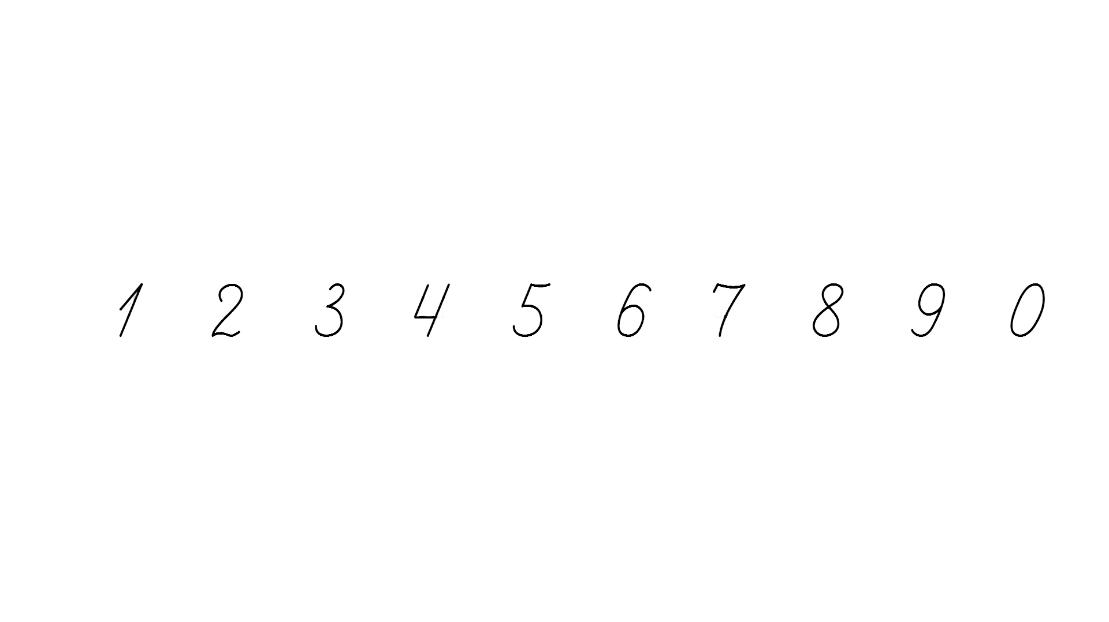 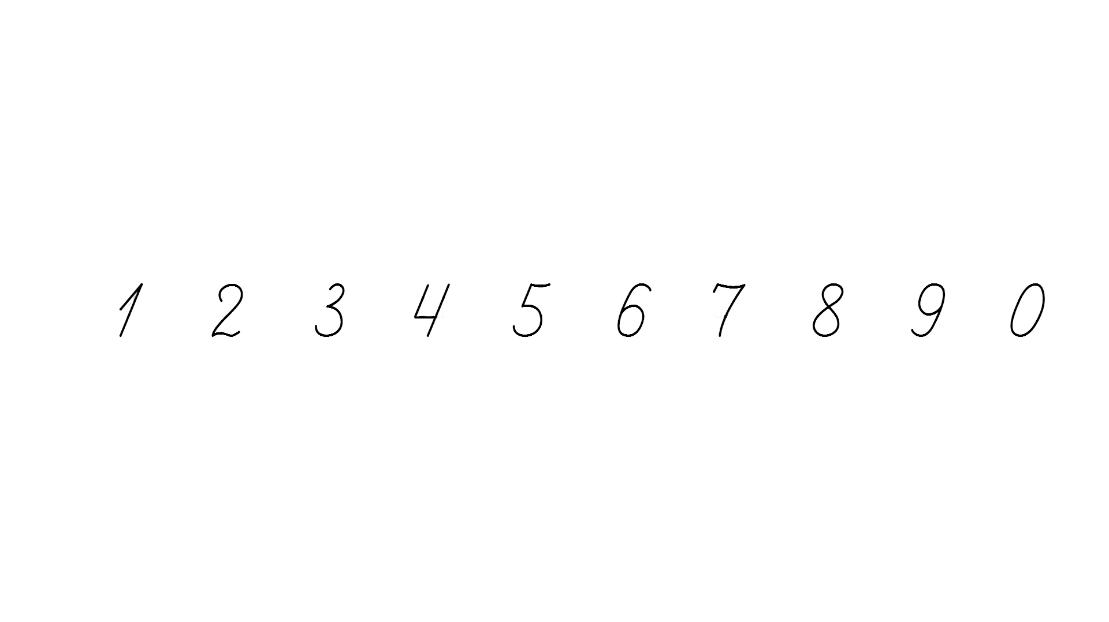 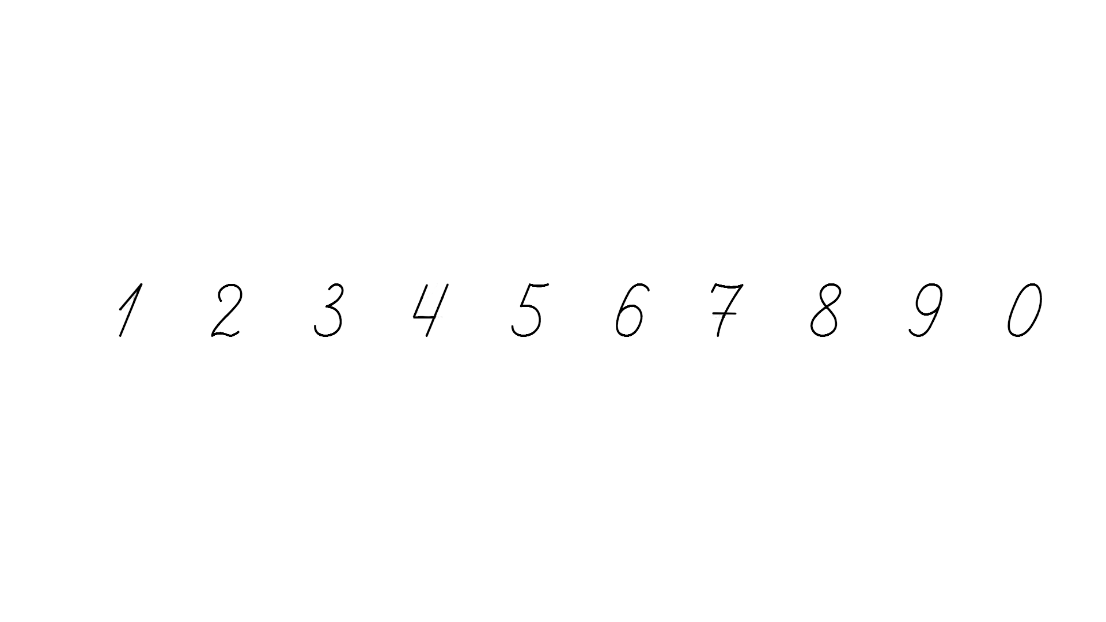 Знайди закономірність і помилки в рядах чисел
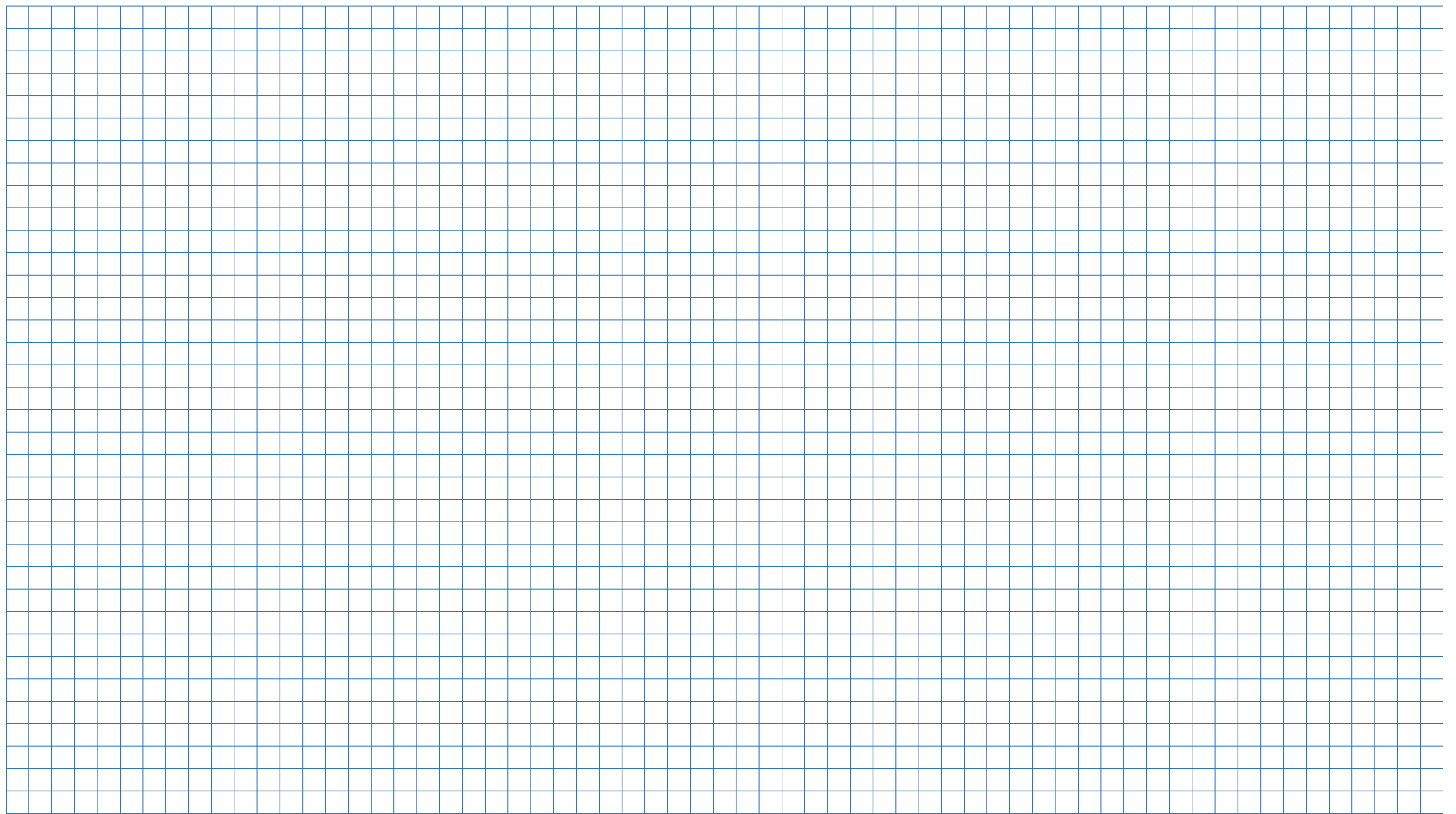 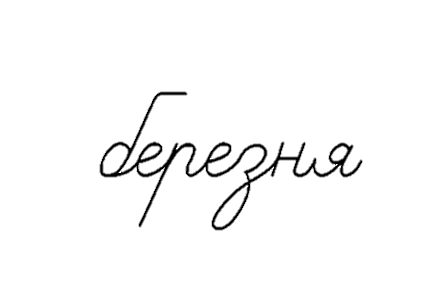 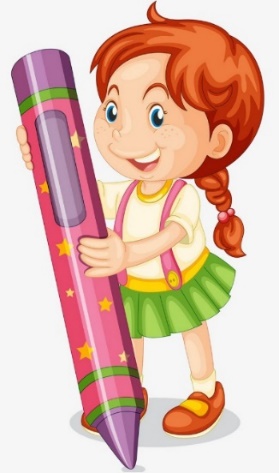 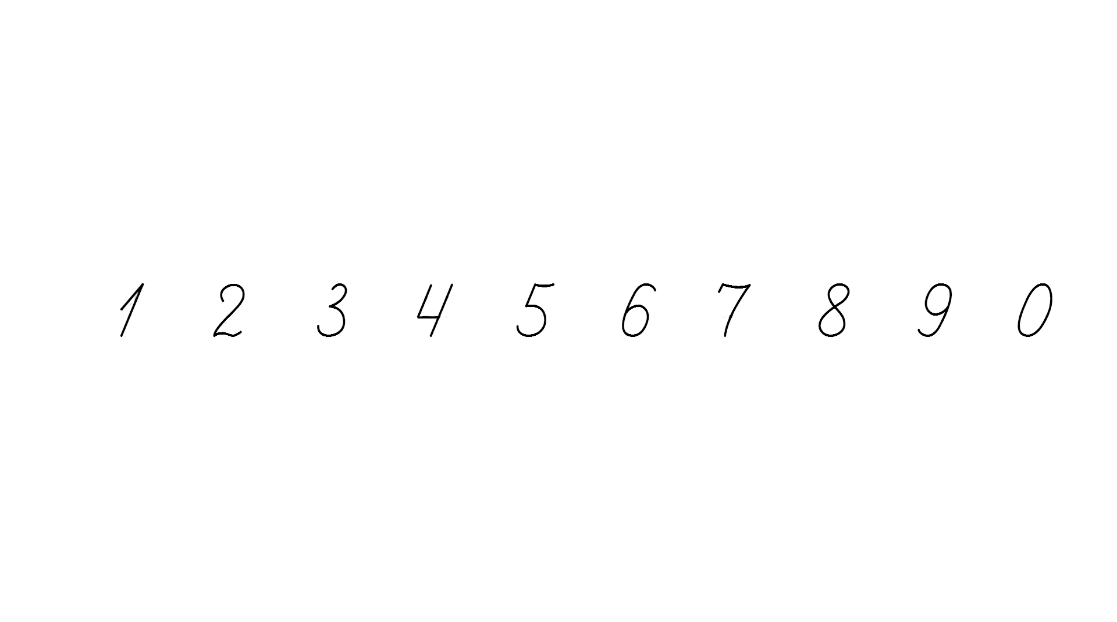 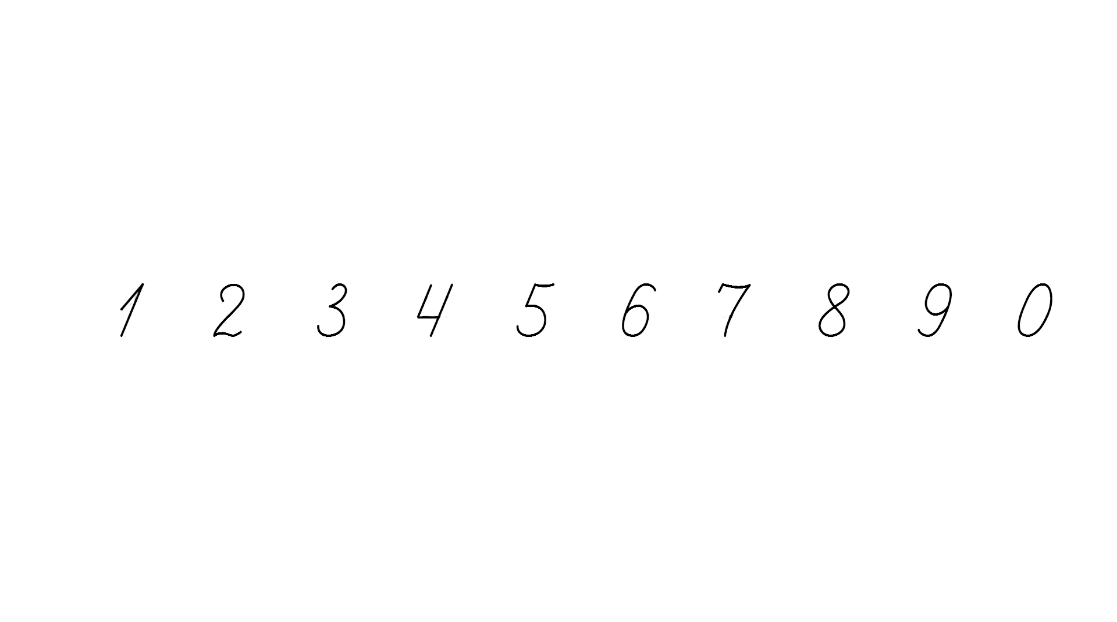 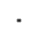 32
4   8   12   15   20   24   28   34   36   40
16
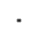 45
15
5   10   16   20   25   32   35   40   42   50
30
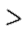 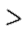 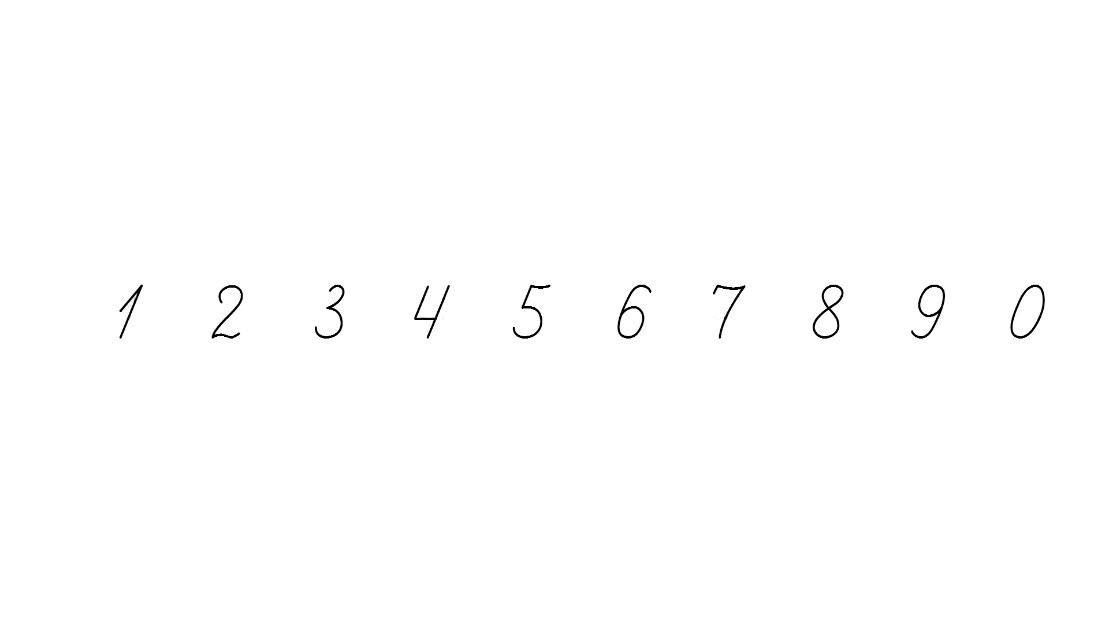 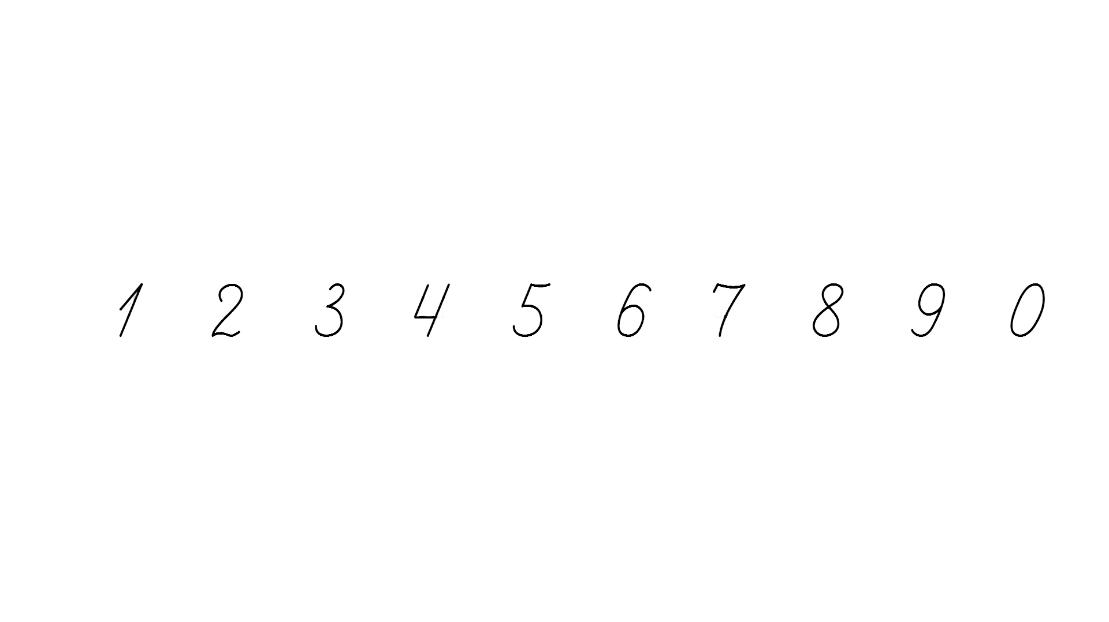 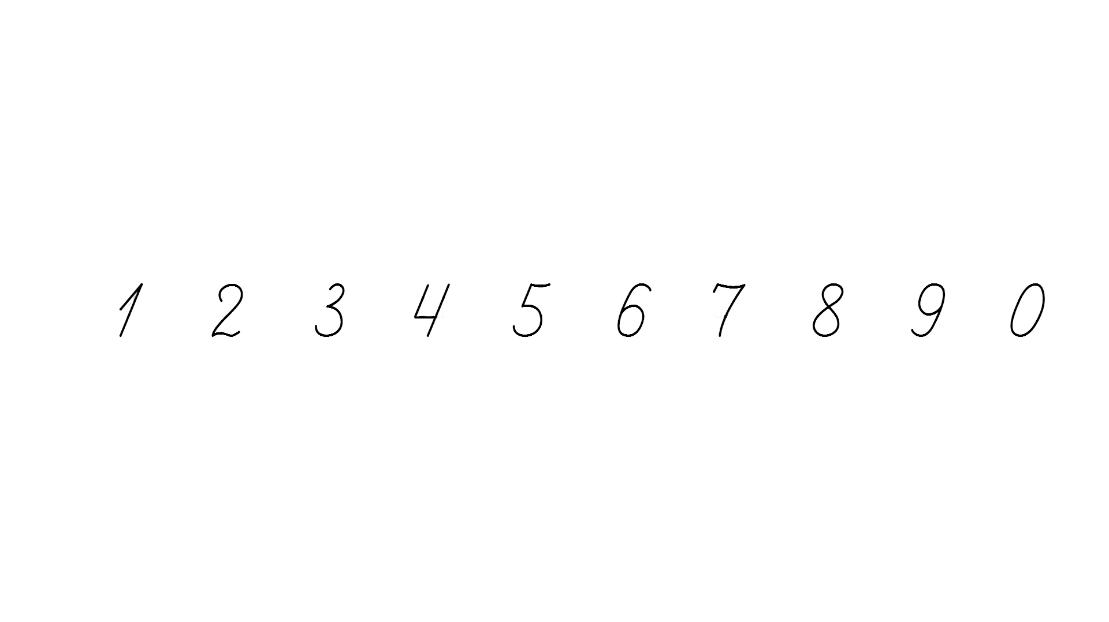 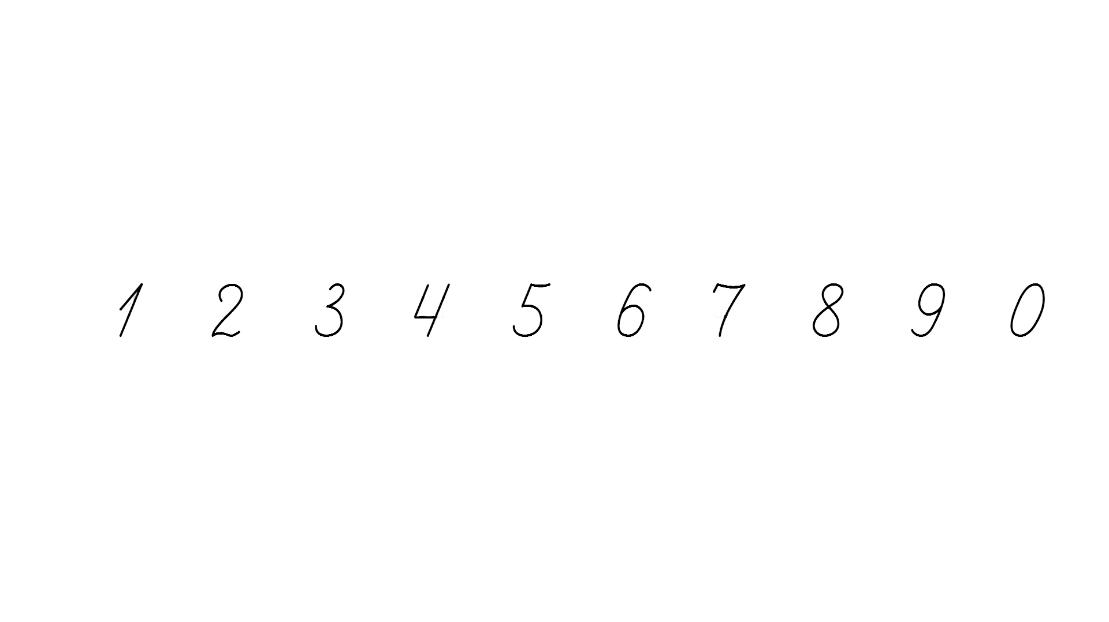 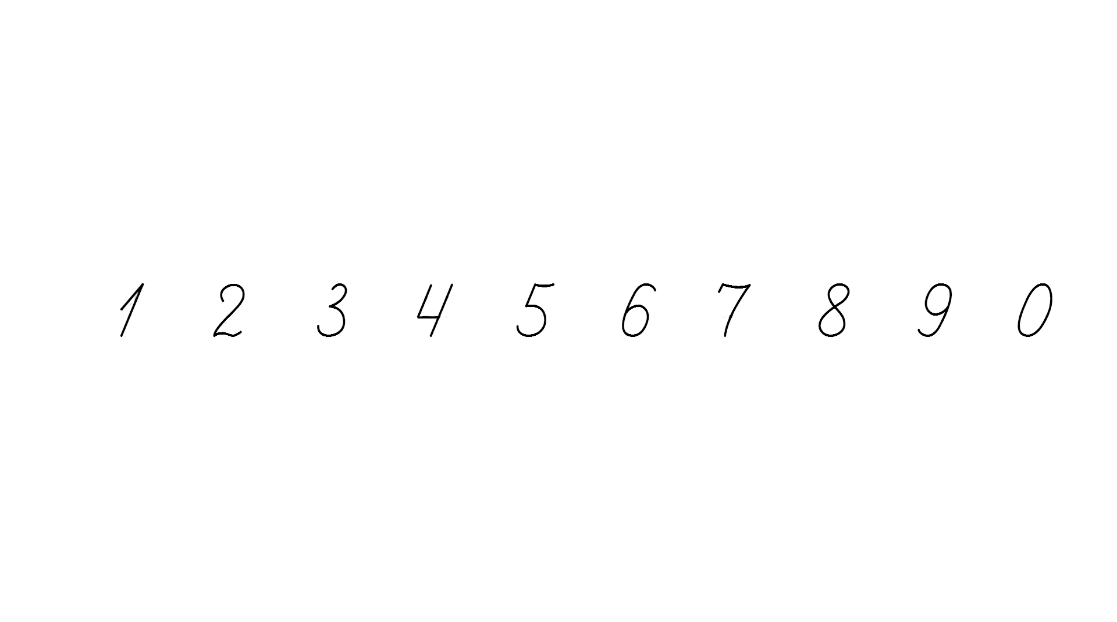 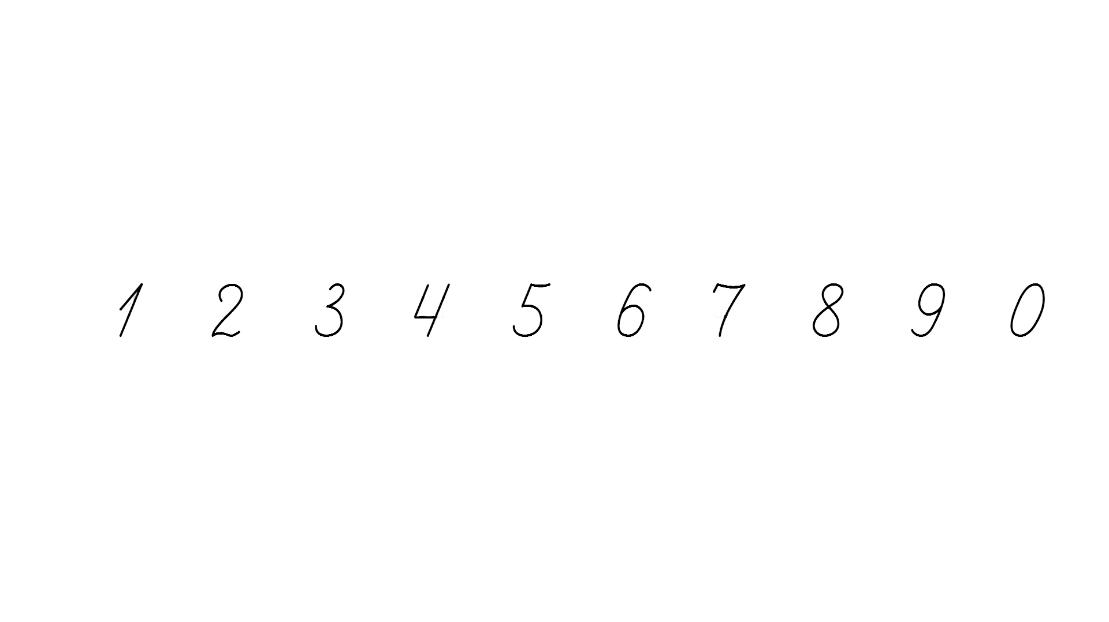 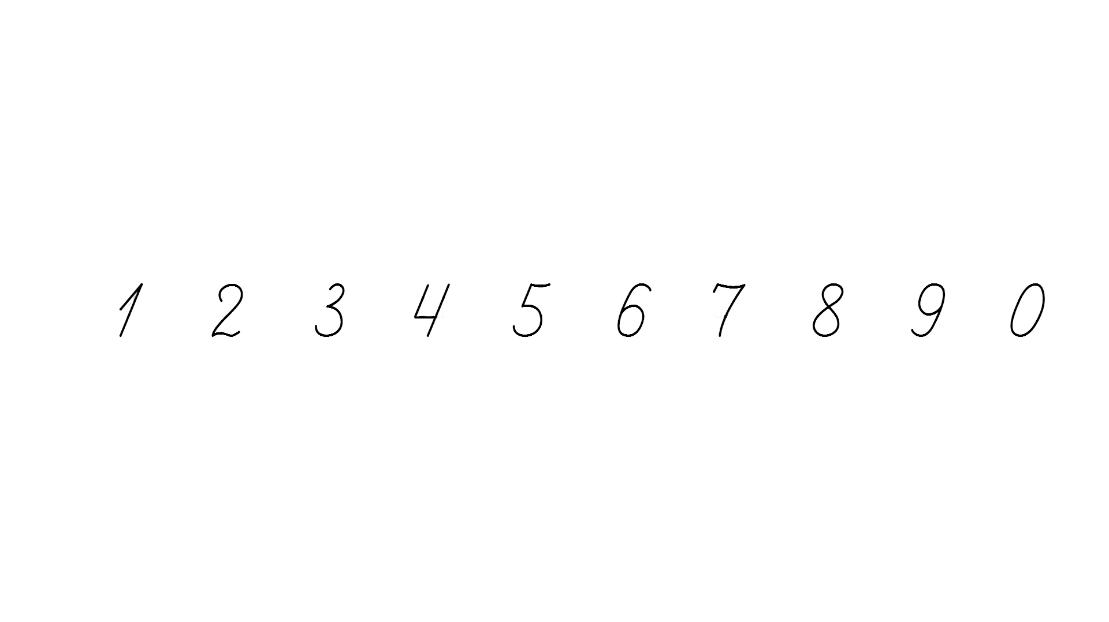 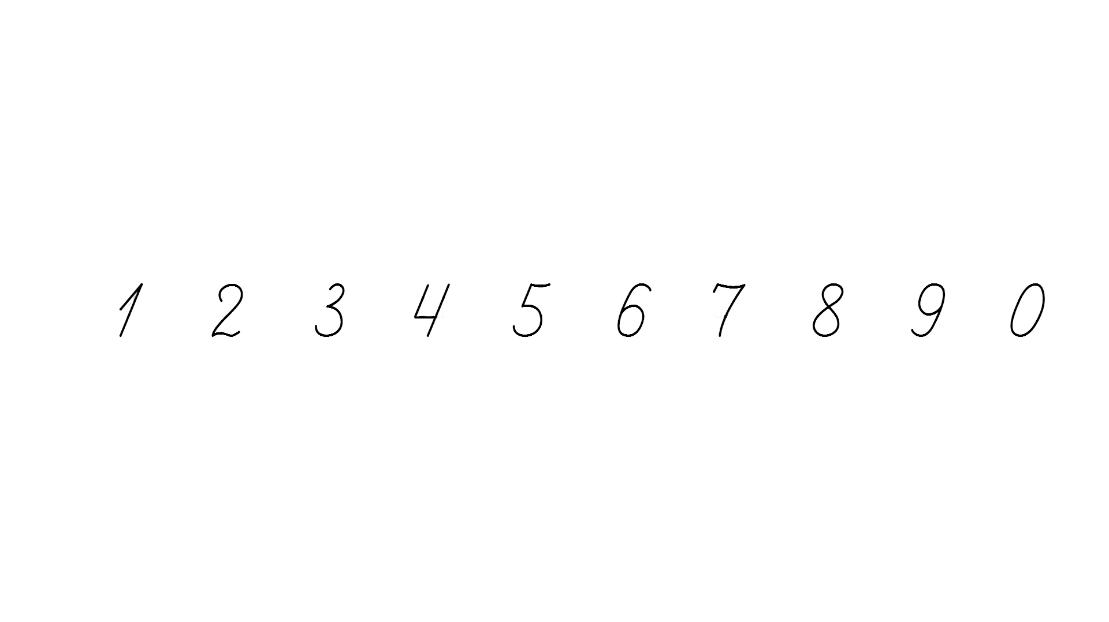 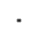 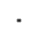 Порівняй > < =
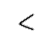 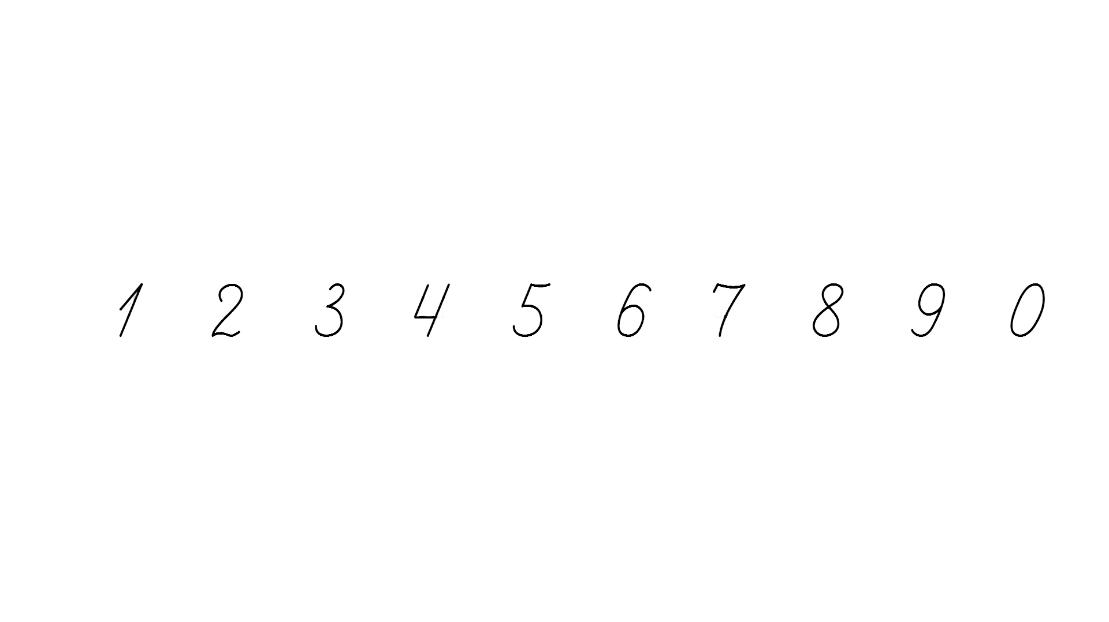 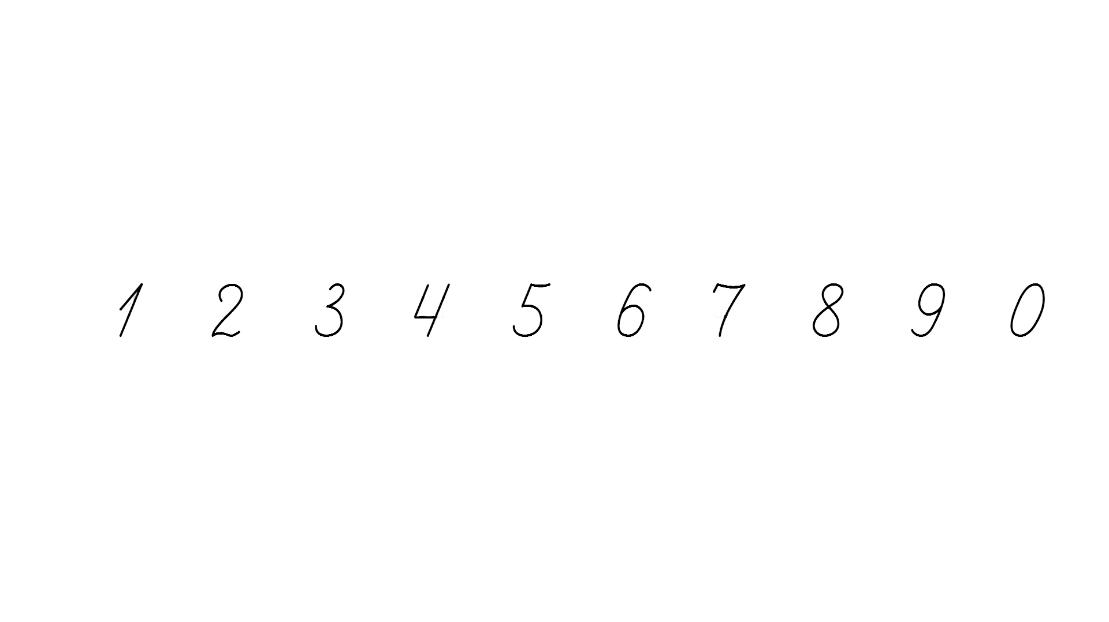 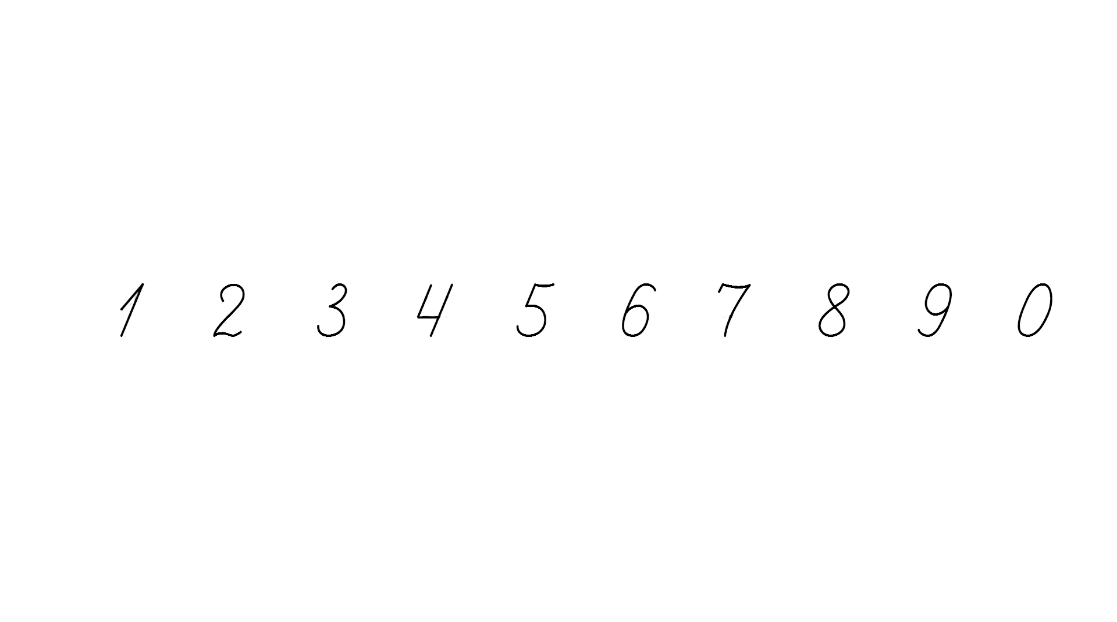 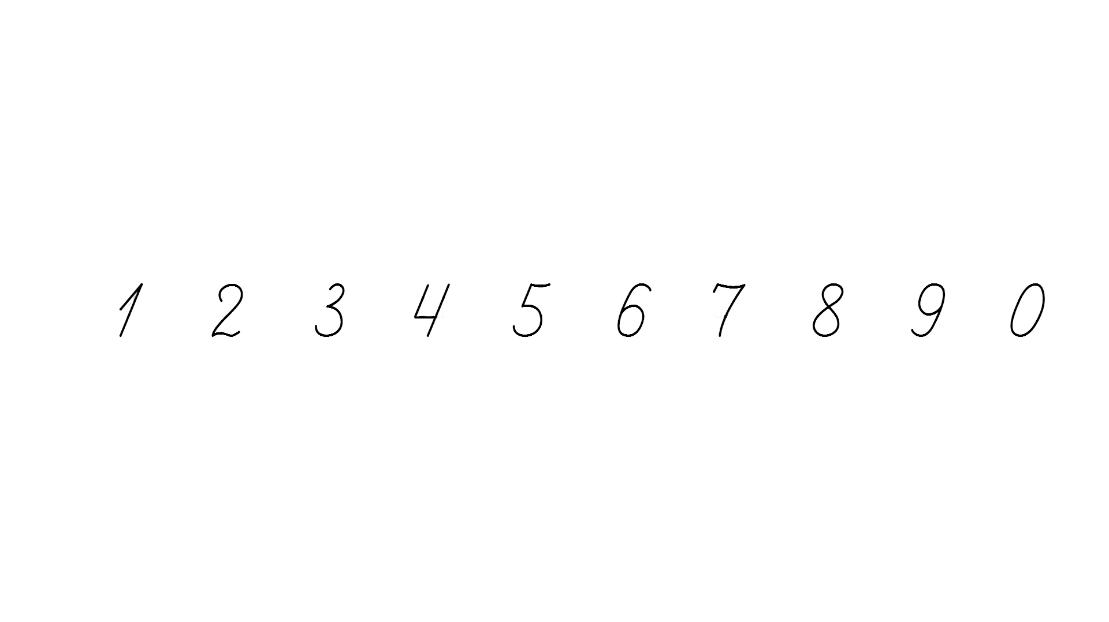 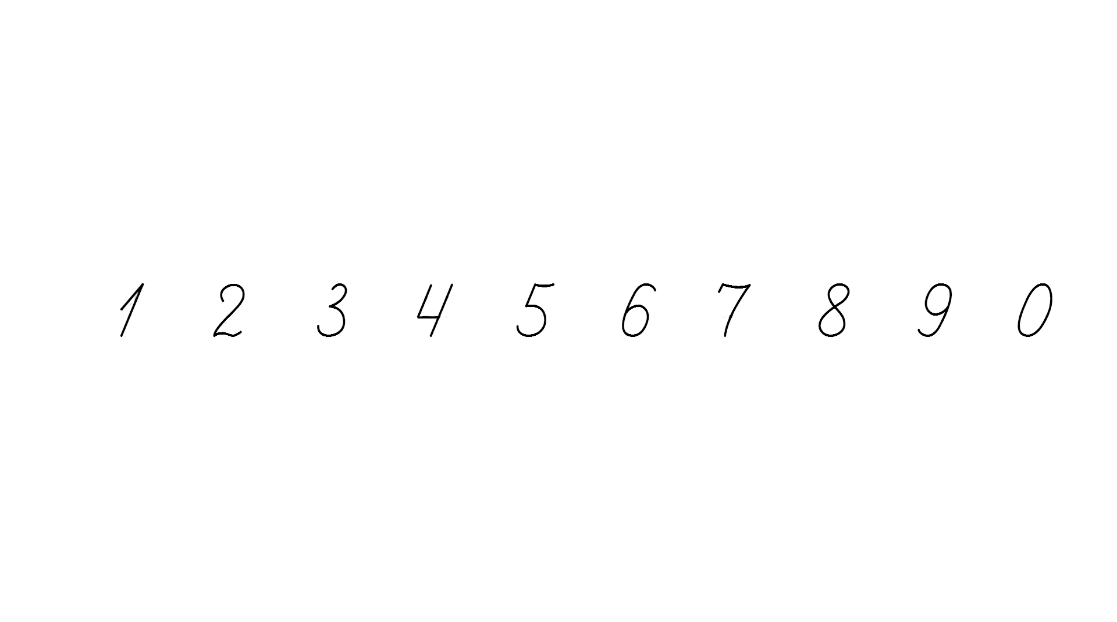 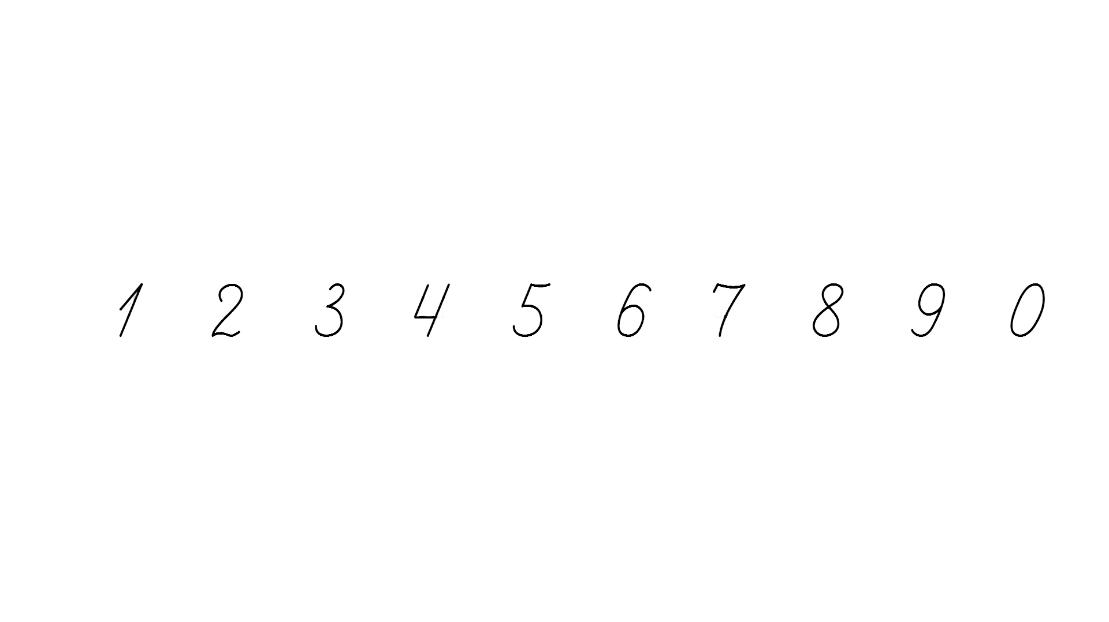 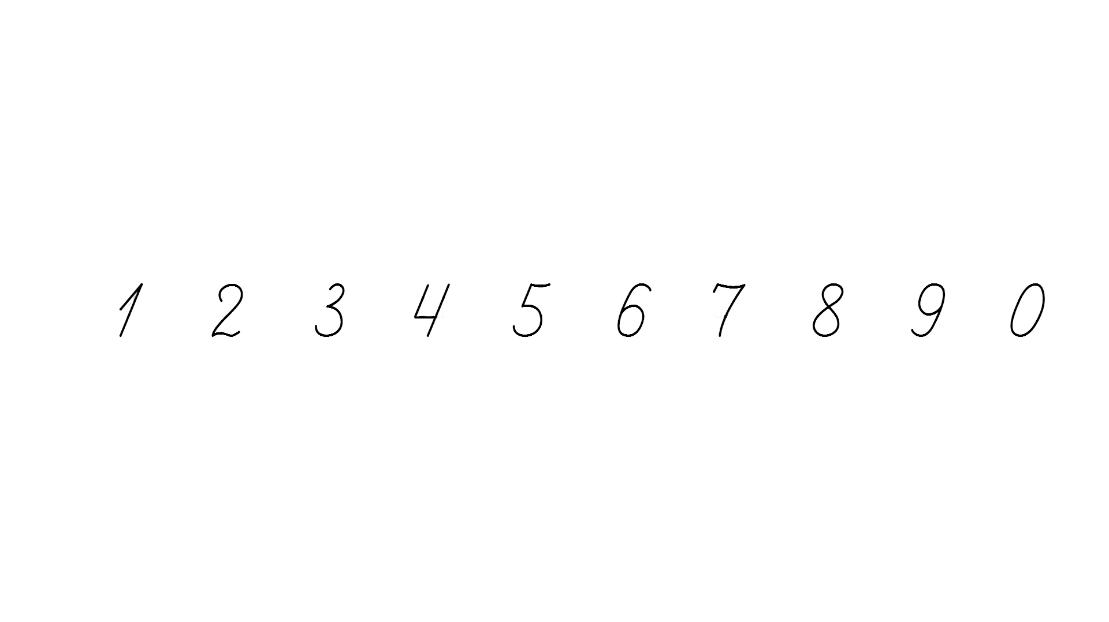 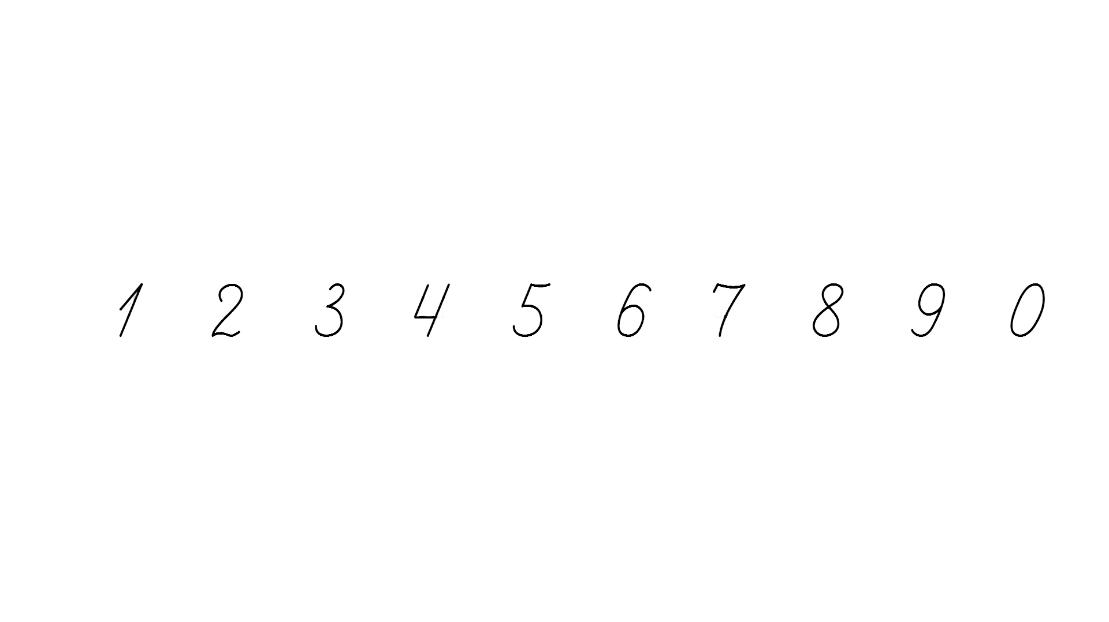 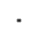 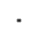 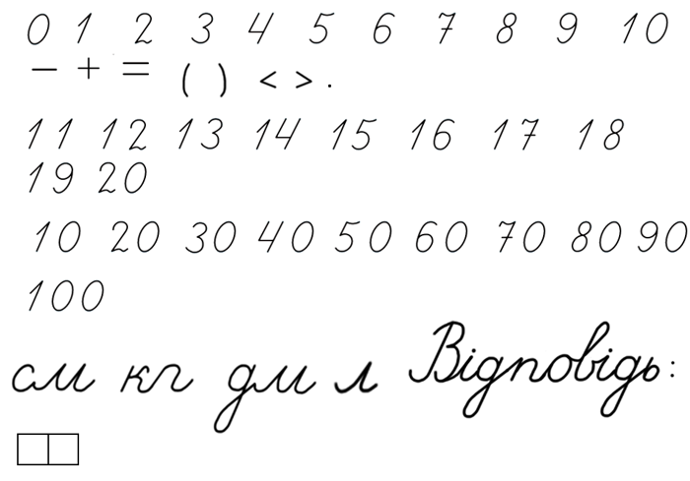 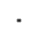 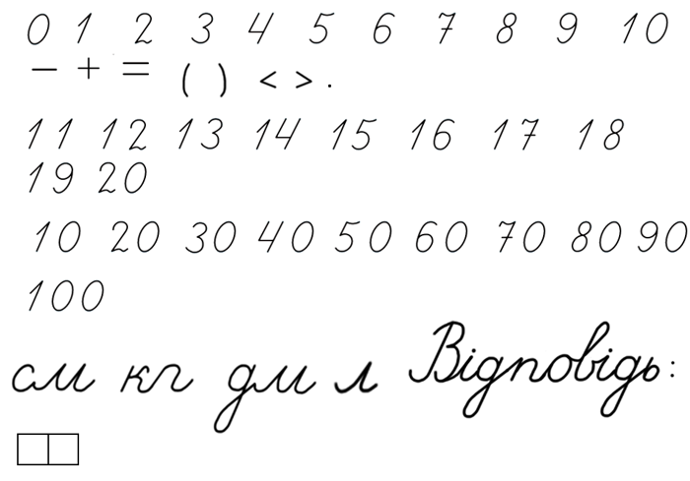 Підручник. 
Сторінка
123
Розв’яжи задачі
На стіл поставили 4 чашки й 8 тарілок. У скільки разів більше поставили тарілок, ніж чашок?
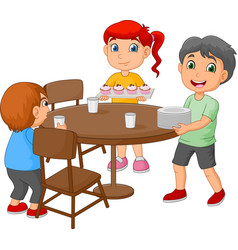 8 : 4 =
2 (р.)
За малюнком склади задачу із запитанням 
«У скільки разів менше?»
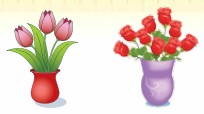 9 : 3 =
3 (р.)
Підручник.
Сторінка
123
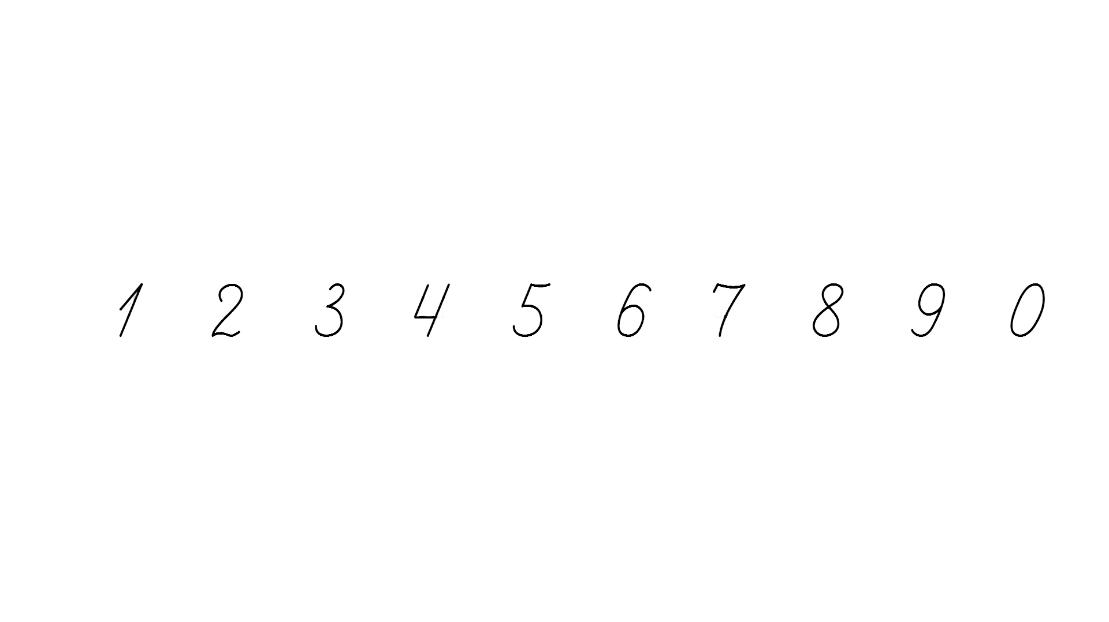 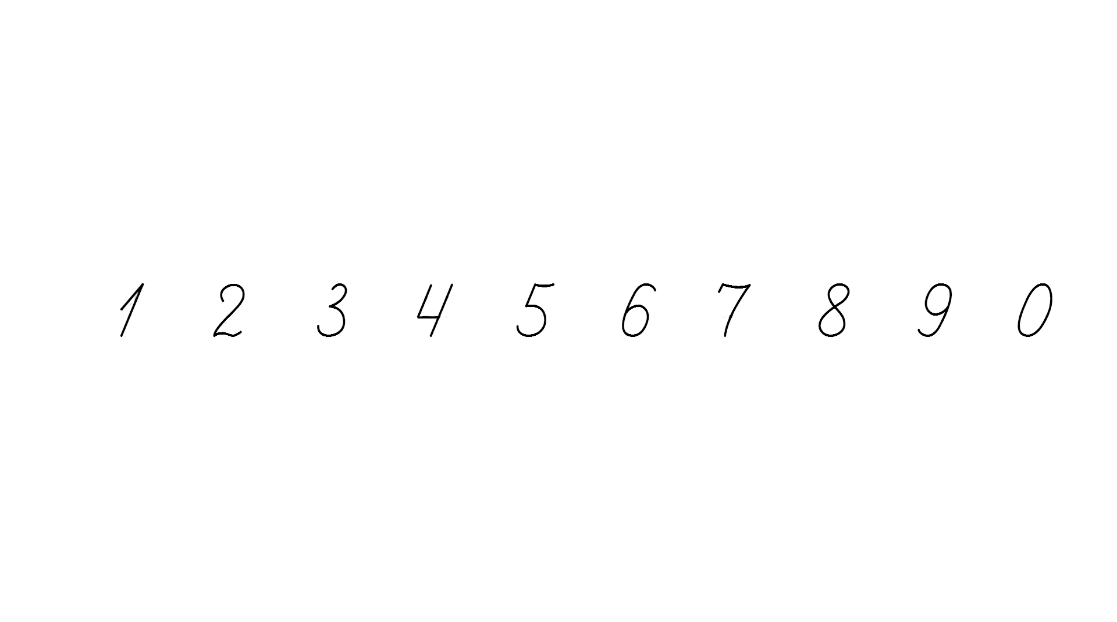 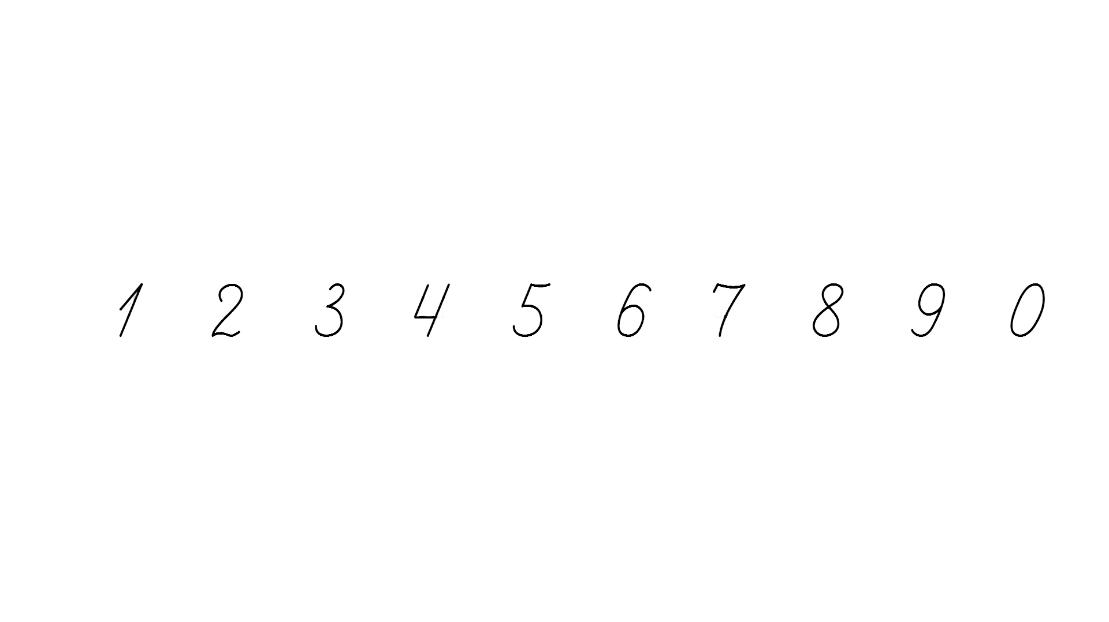 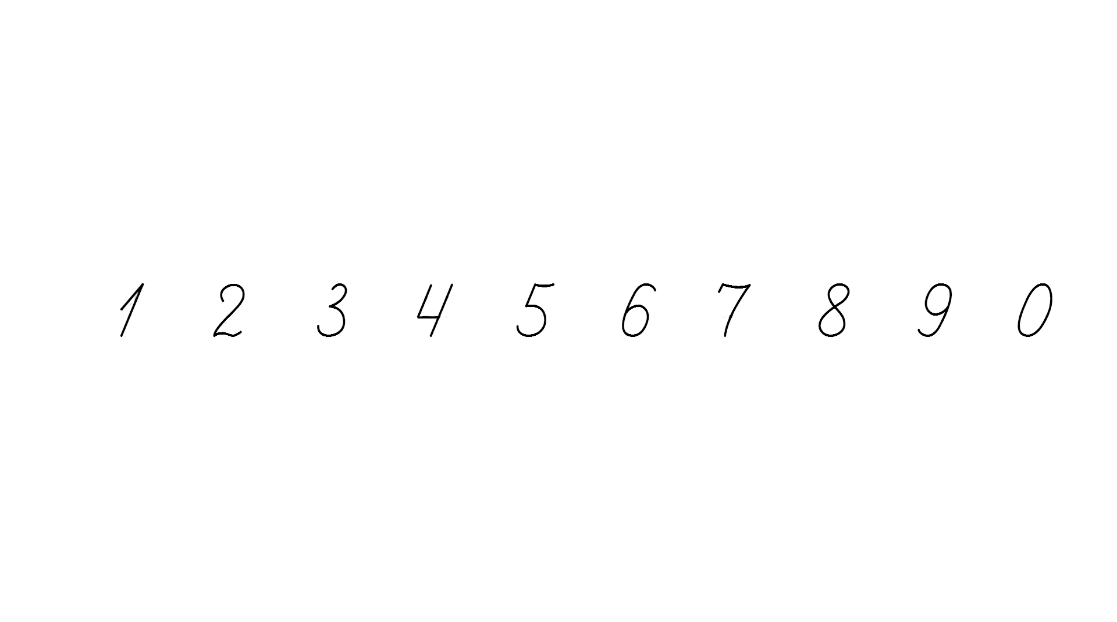 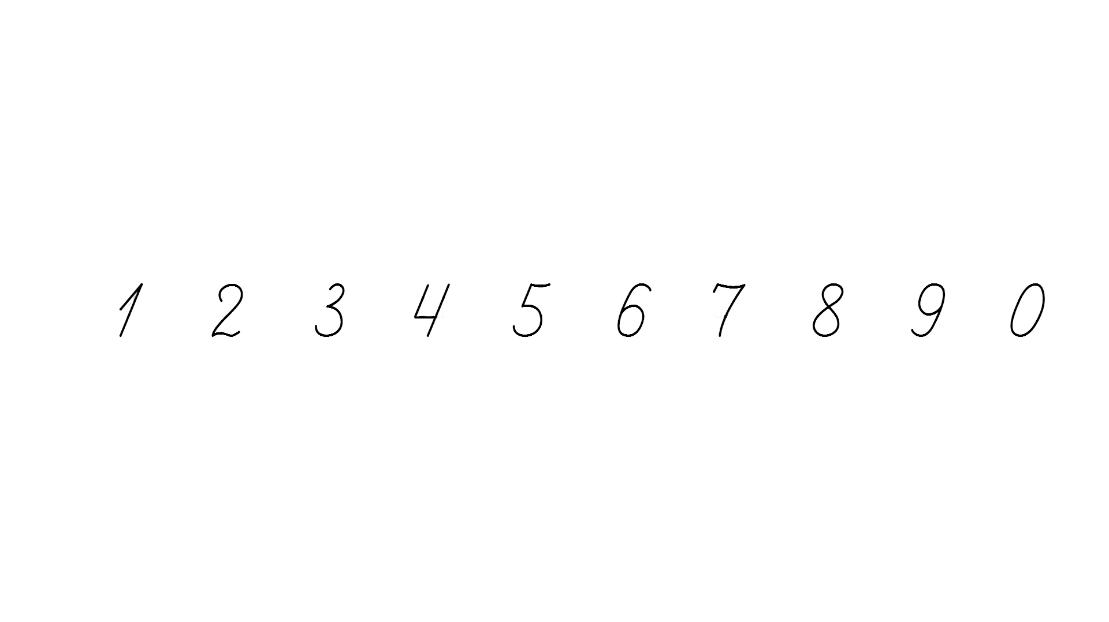 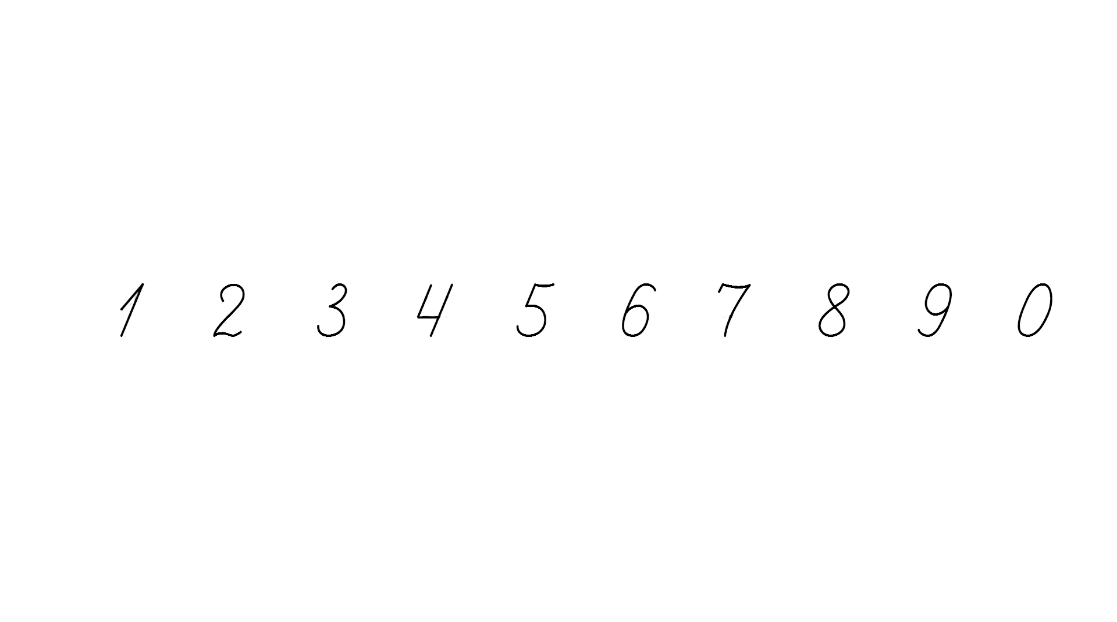 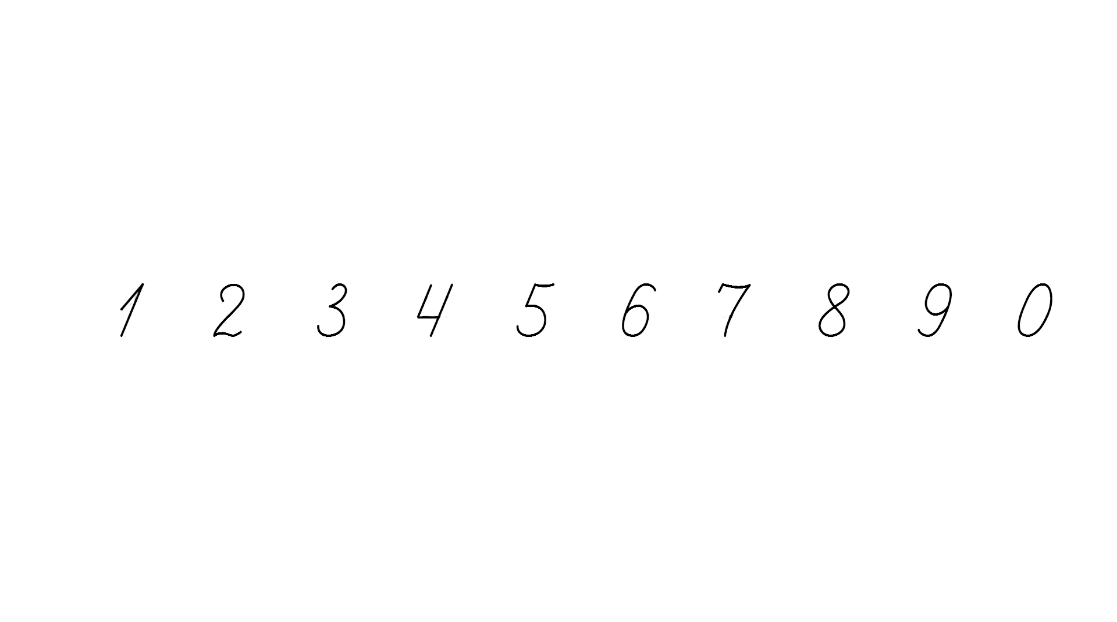 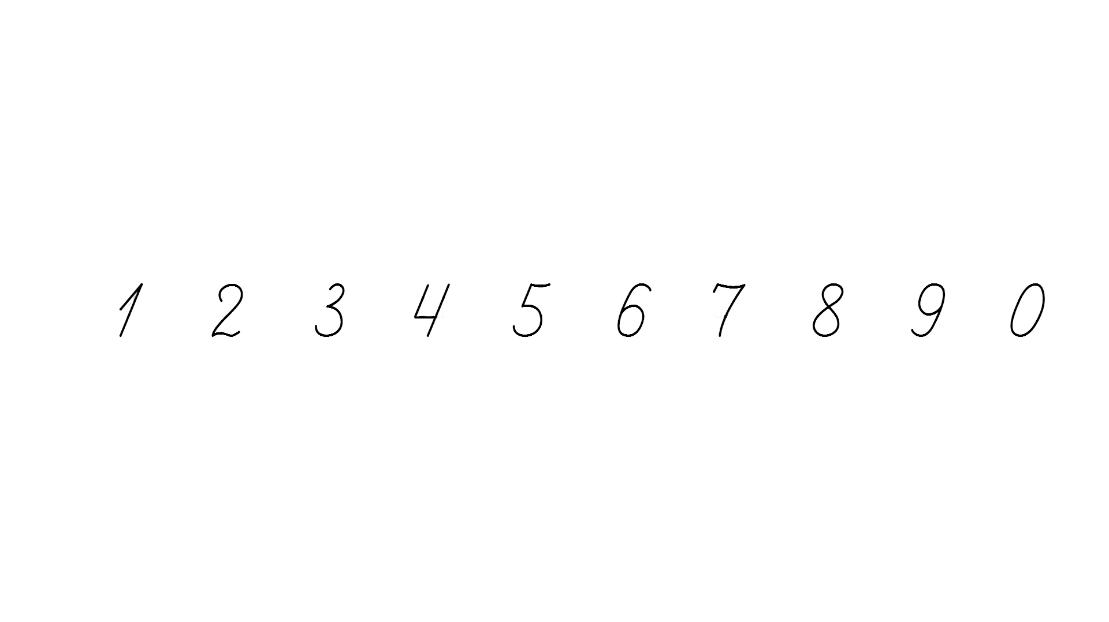 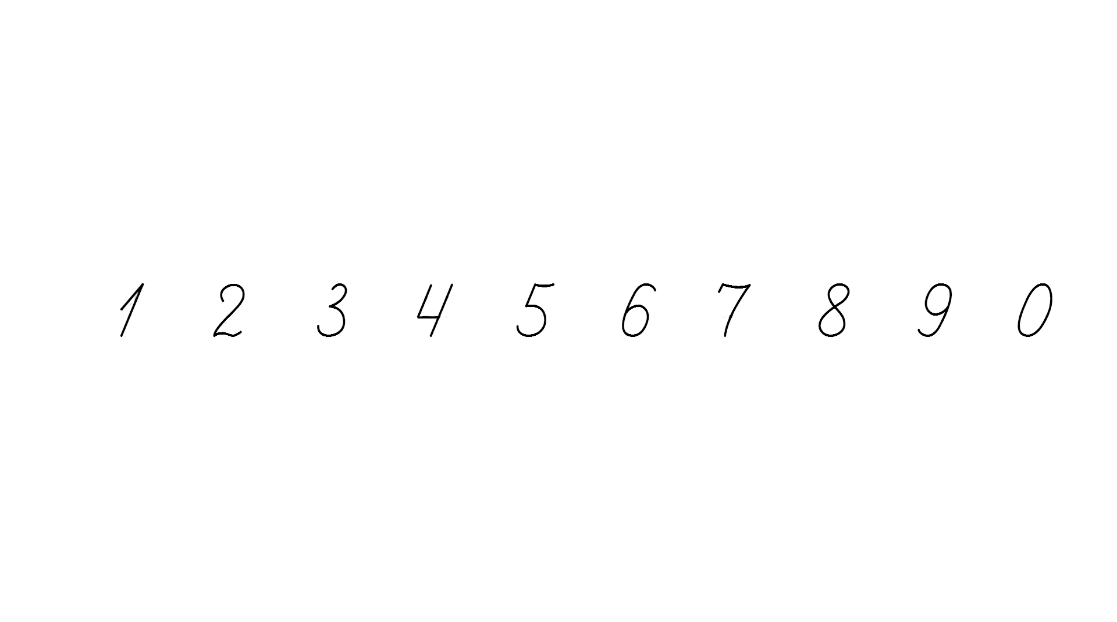 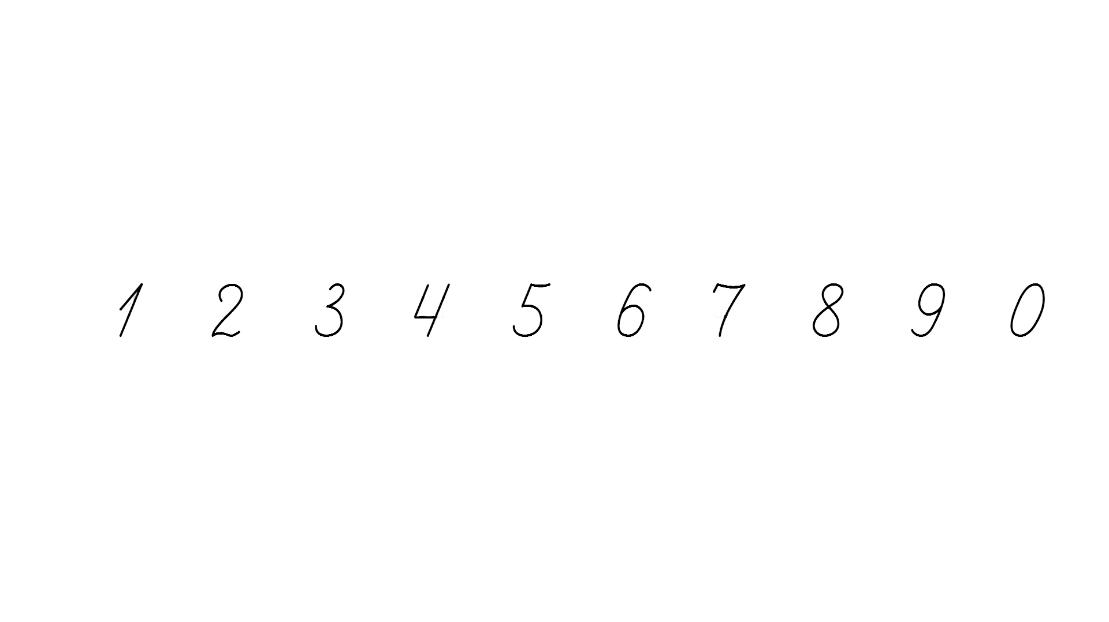 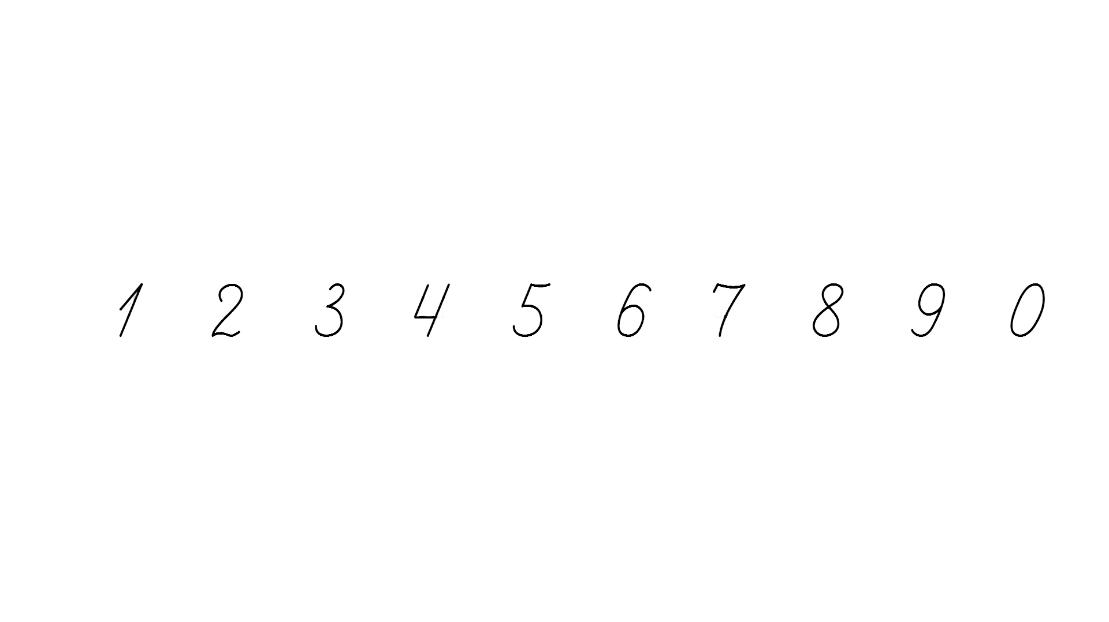 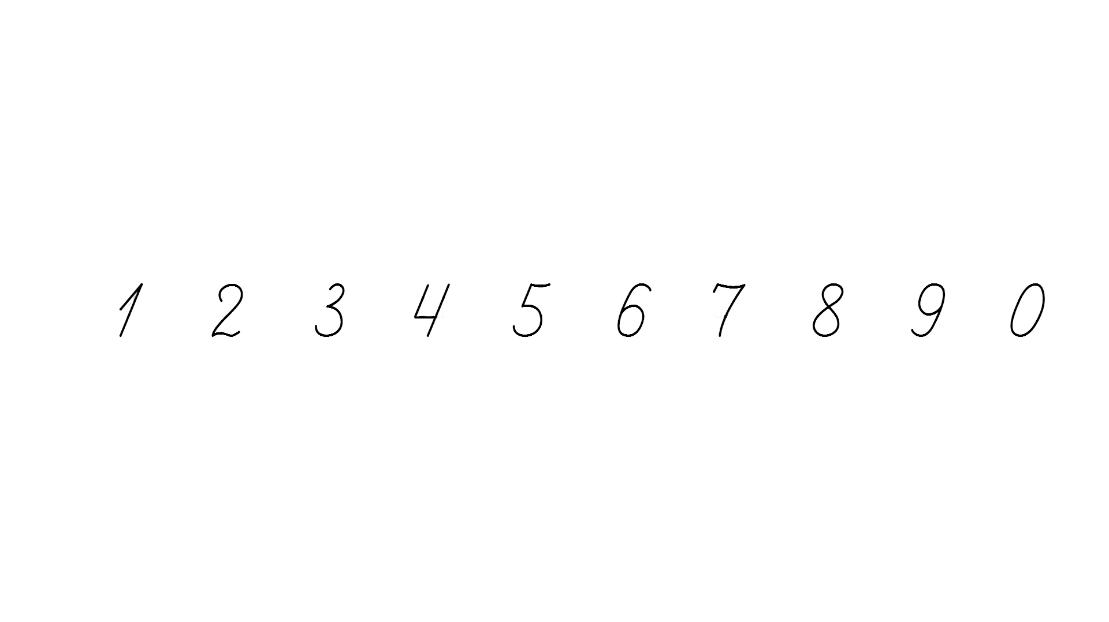 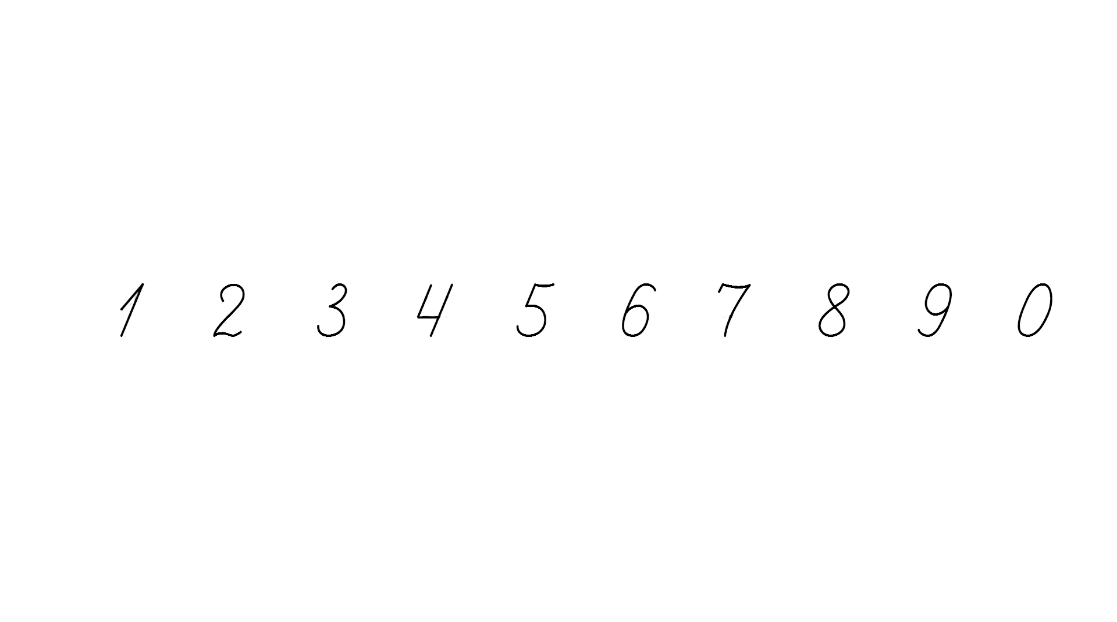 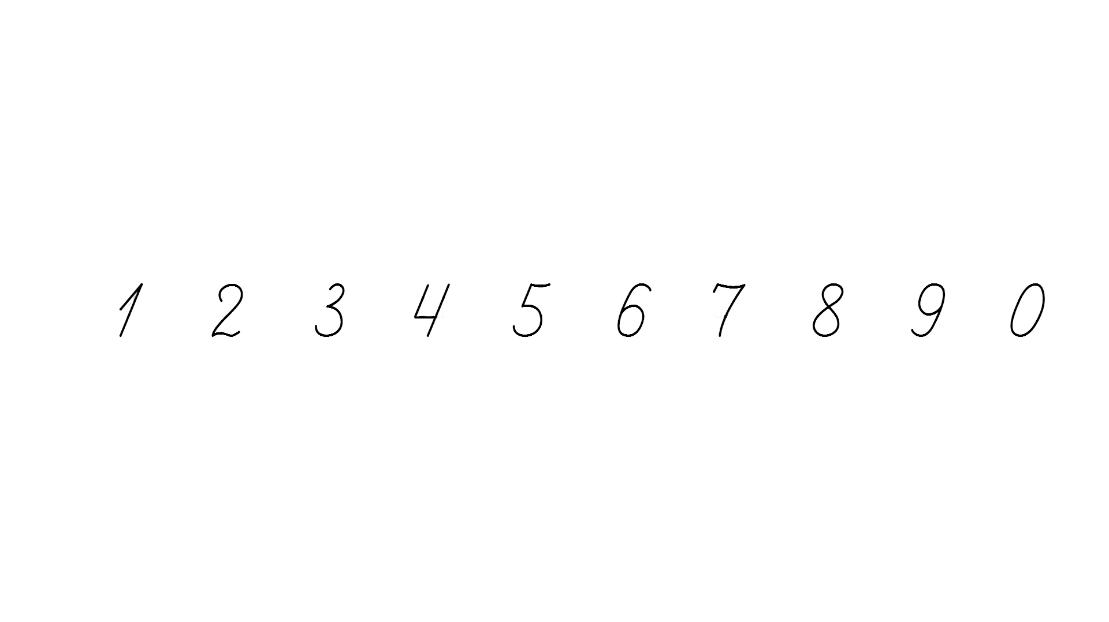 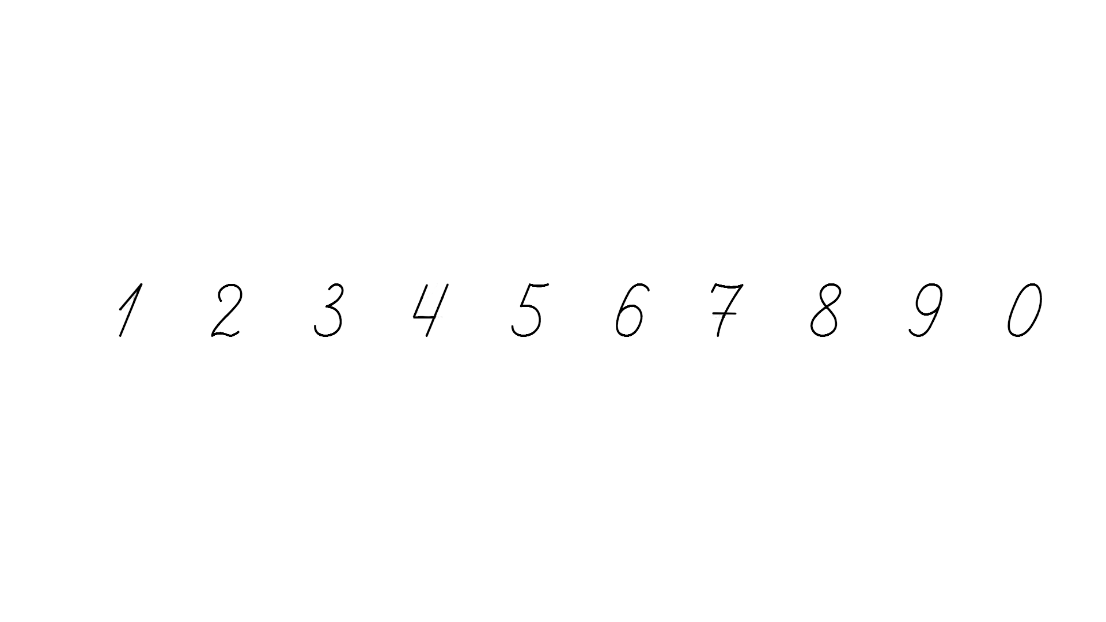 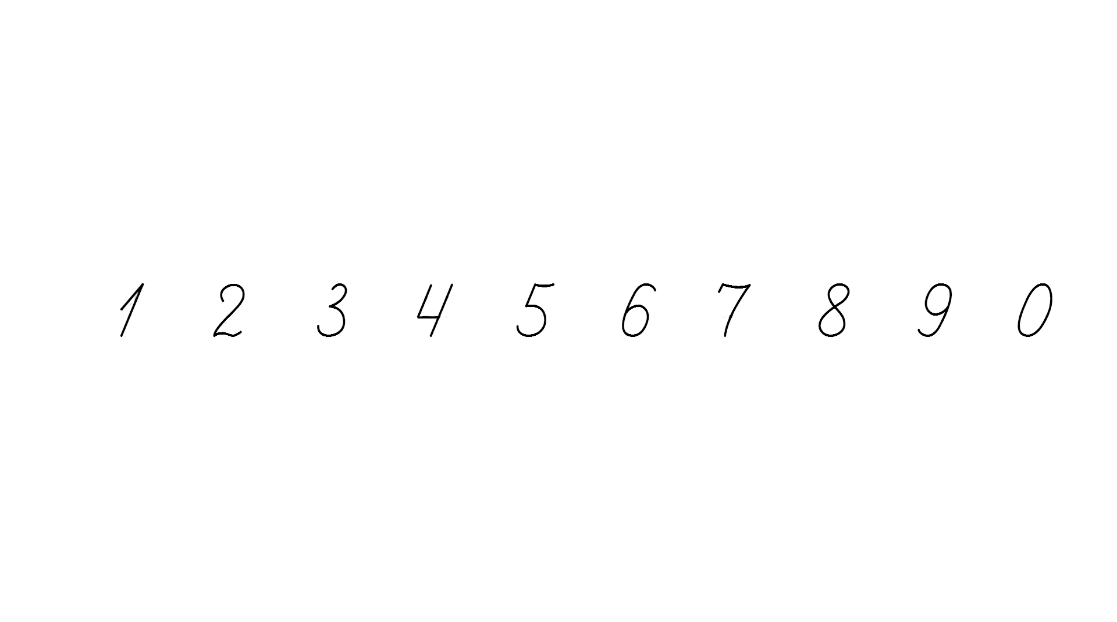 Розв’яжи задачу 755
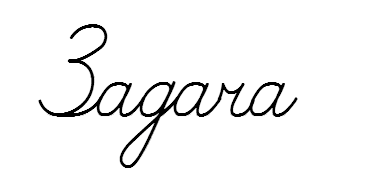 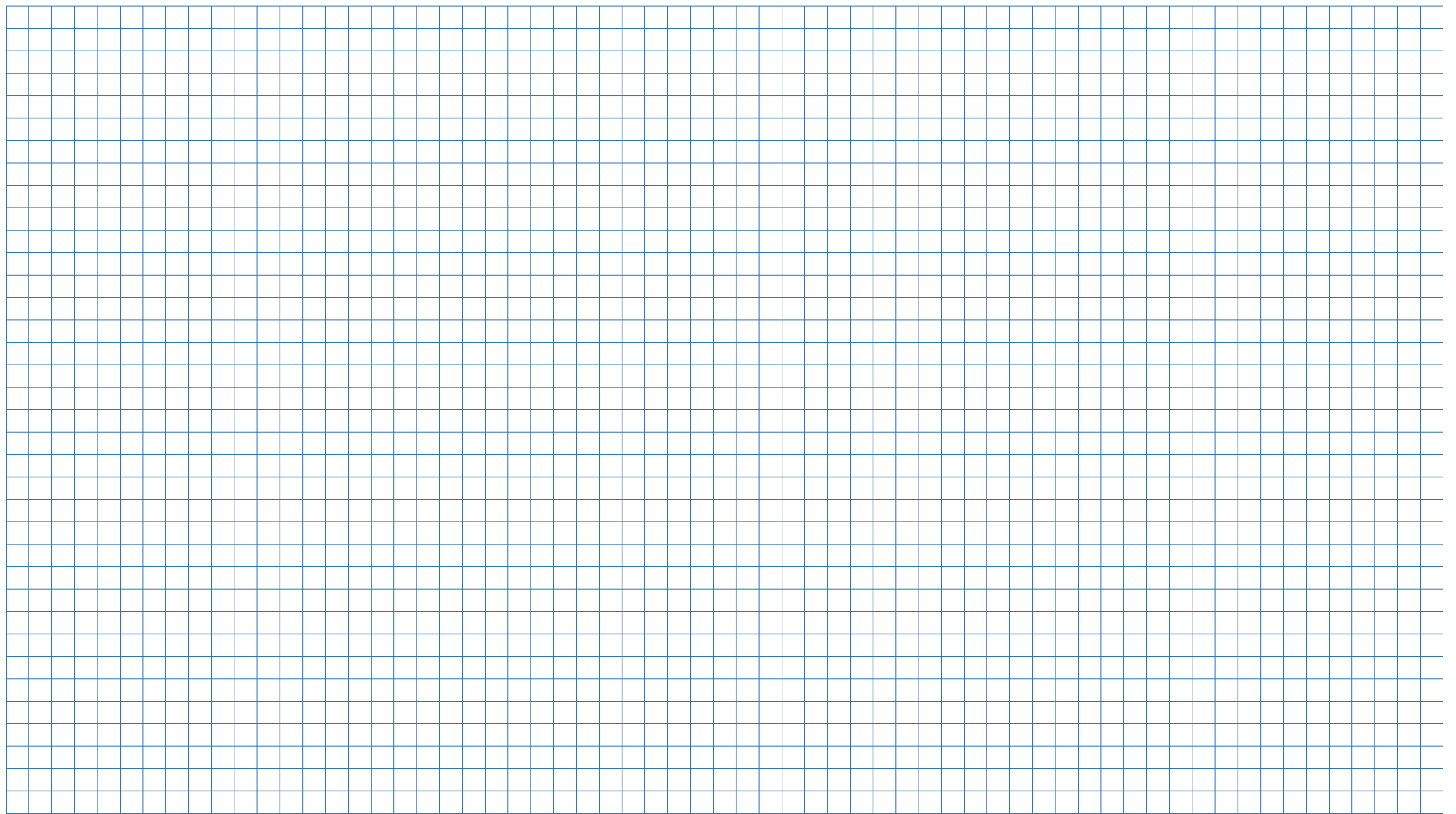 На першій тарілці лежить 10 слив і 5 персиків, а на другій – 3 лимони. У скільки разів більше фруктів на першій тарілці, ніж на другій?
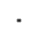 )
( фр.)
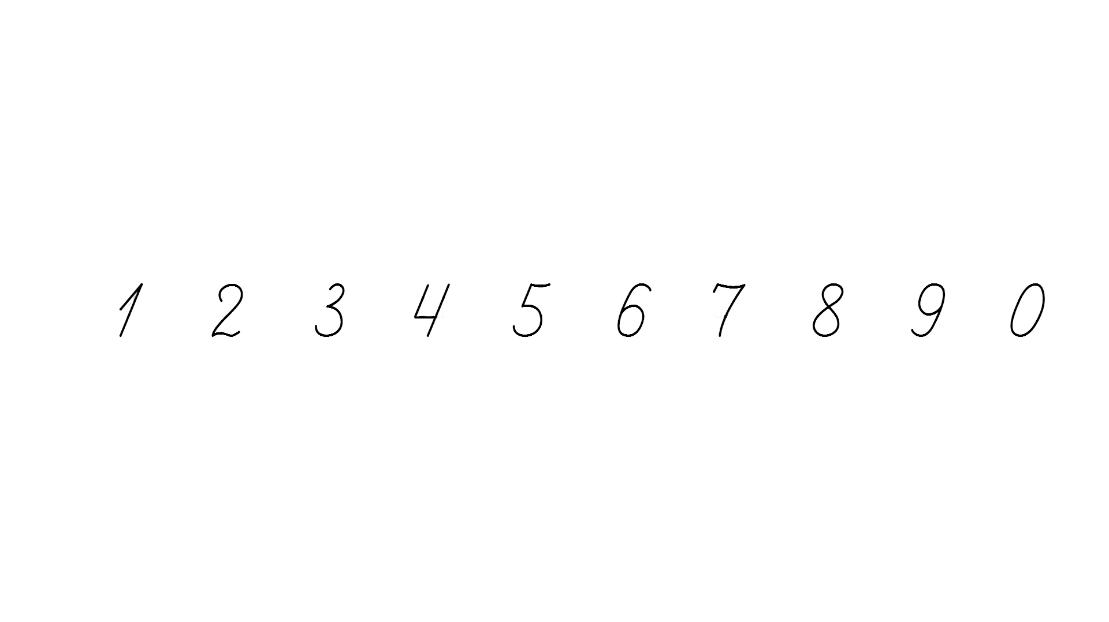 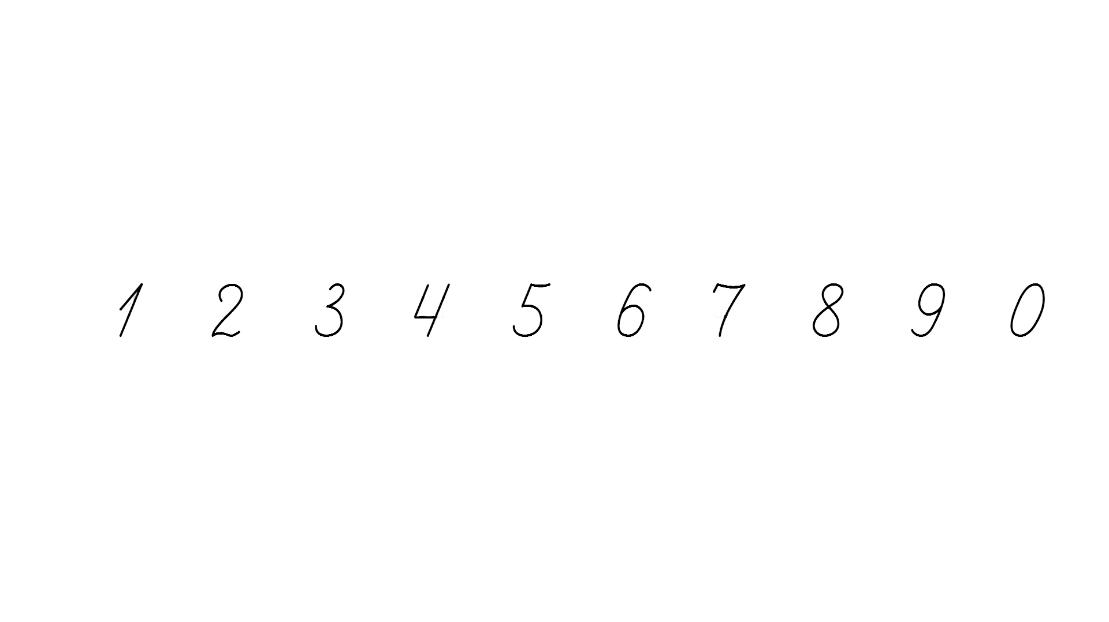 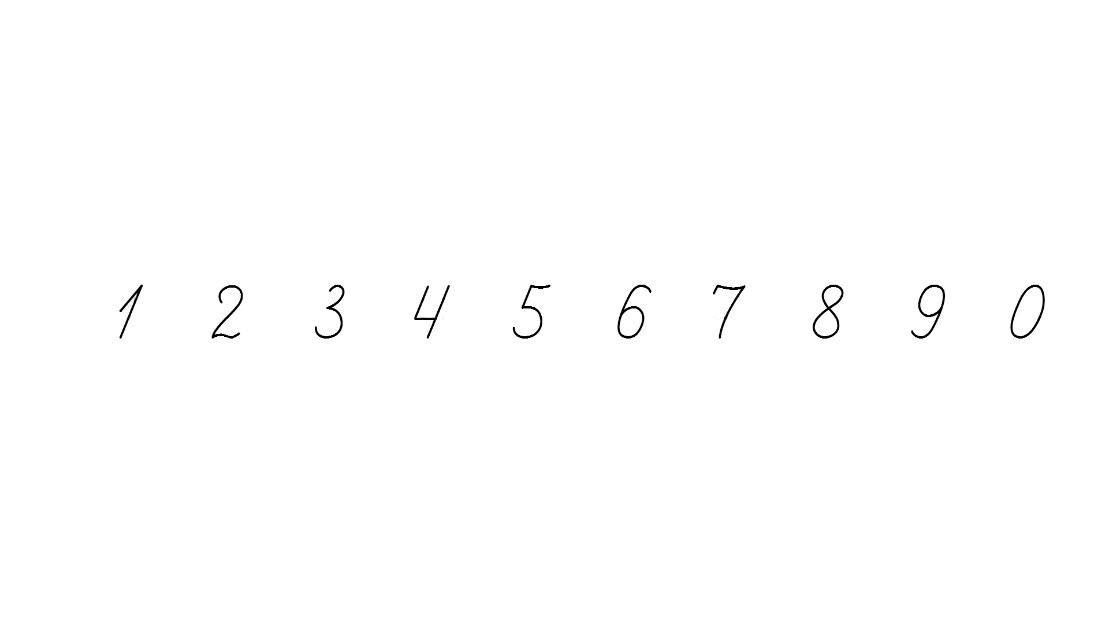 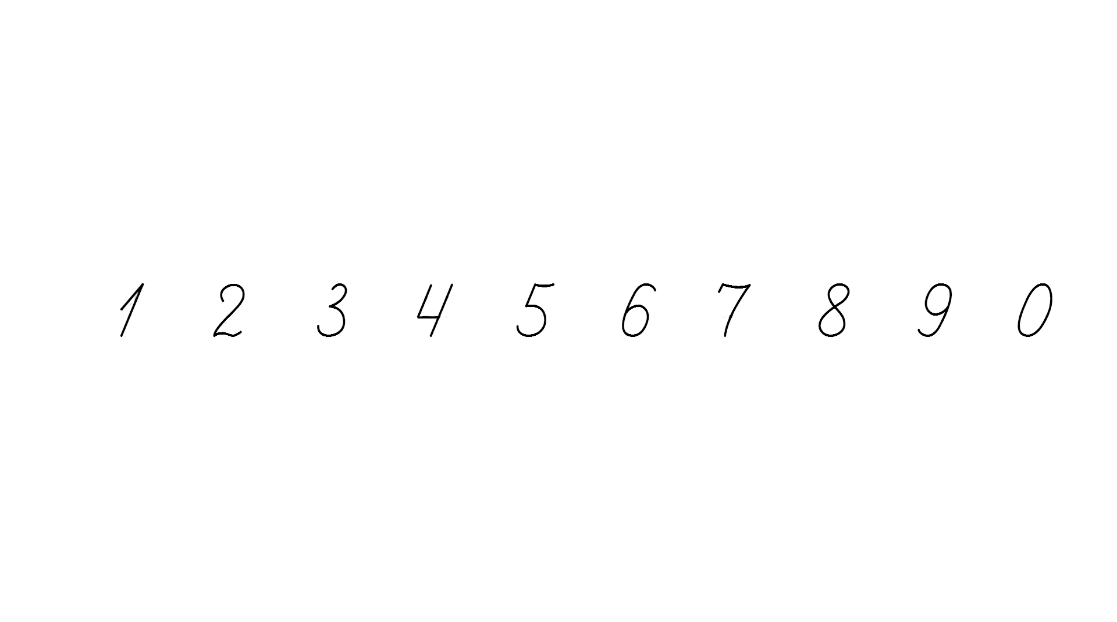 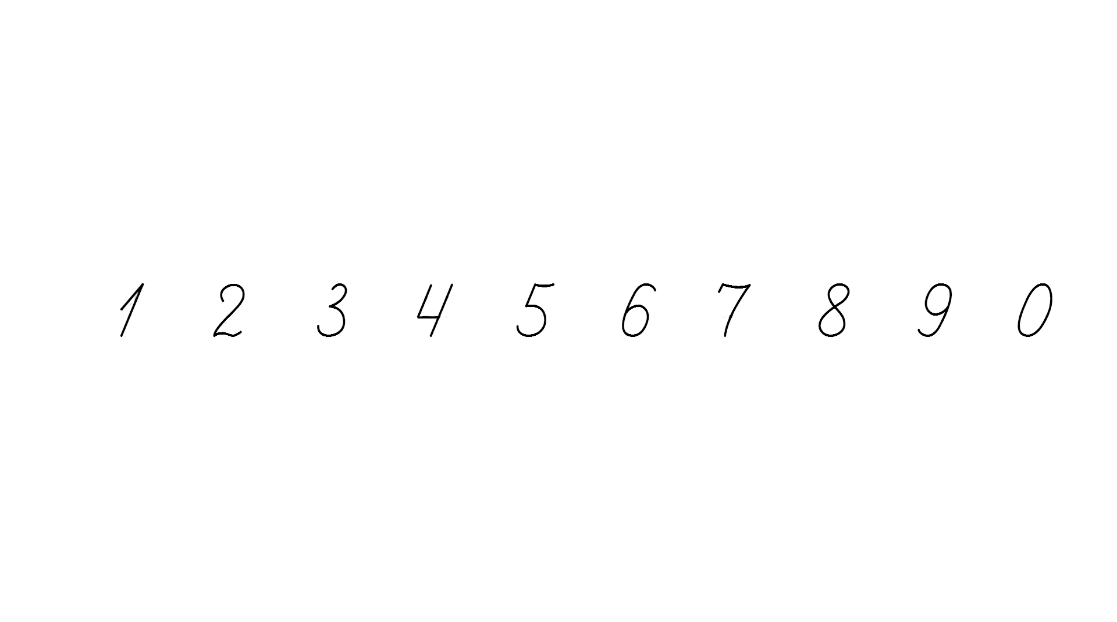 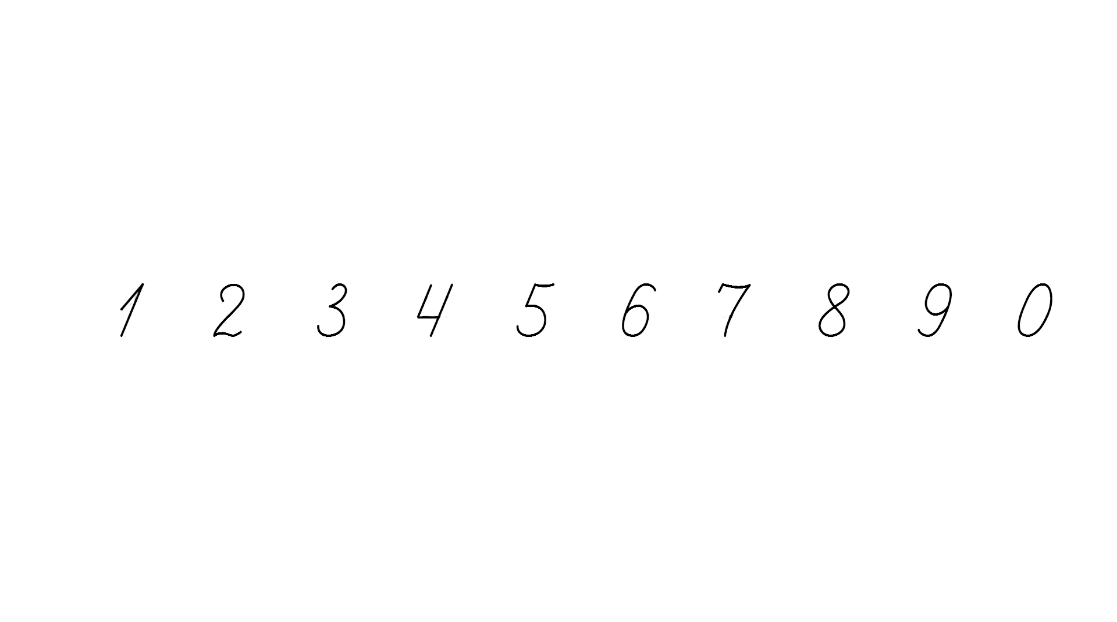 - на І тарілці.
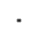 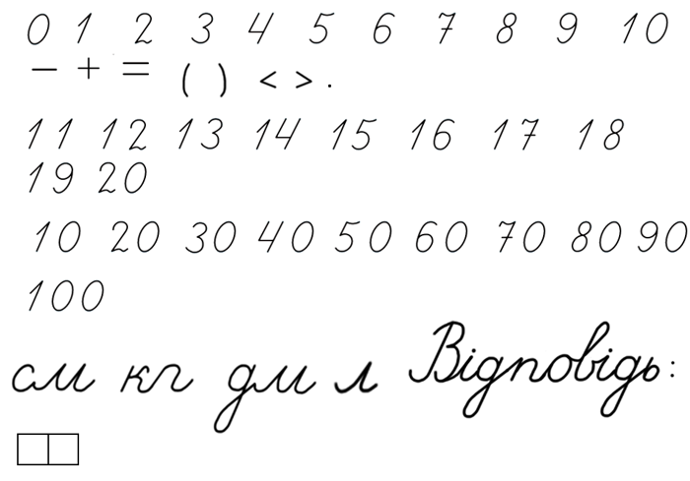 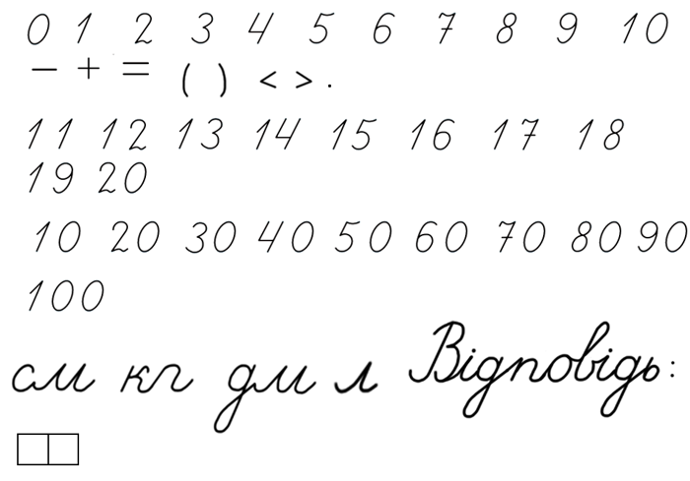 )
( р.)
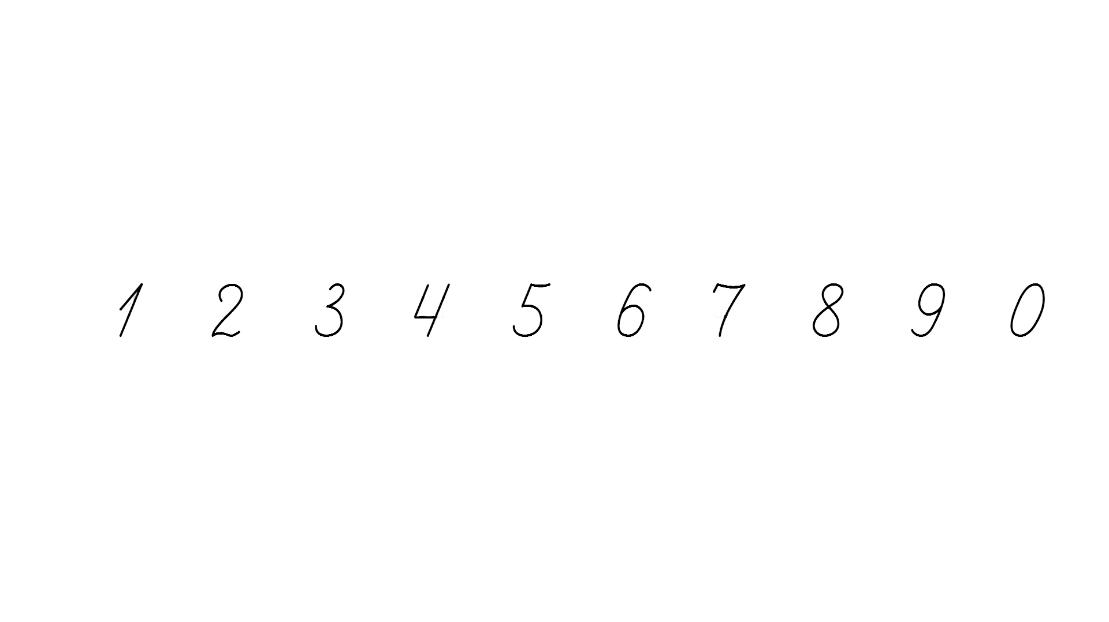 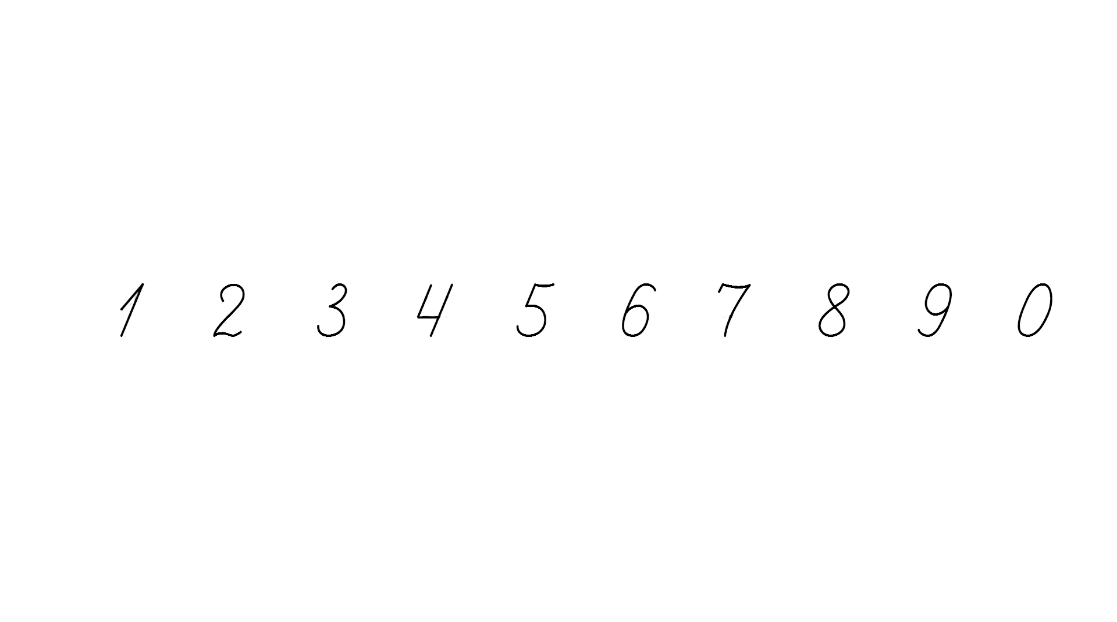 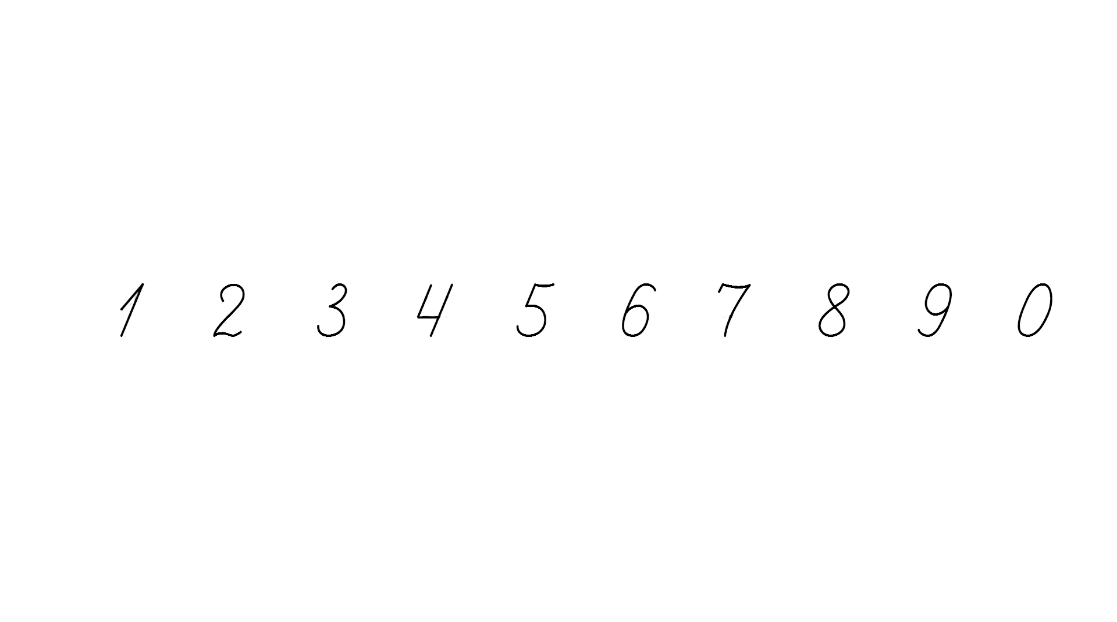 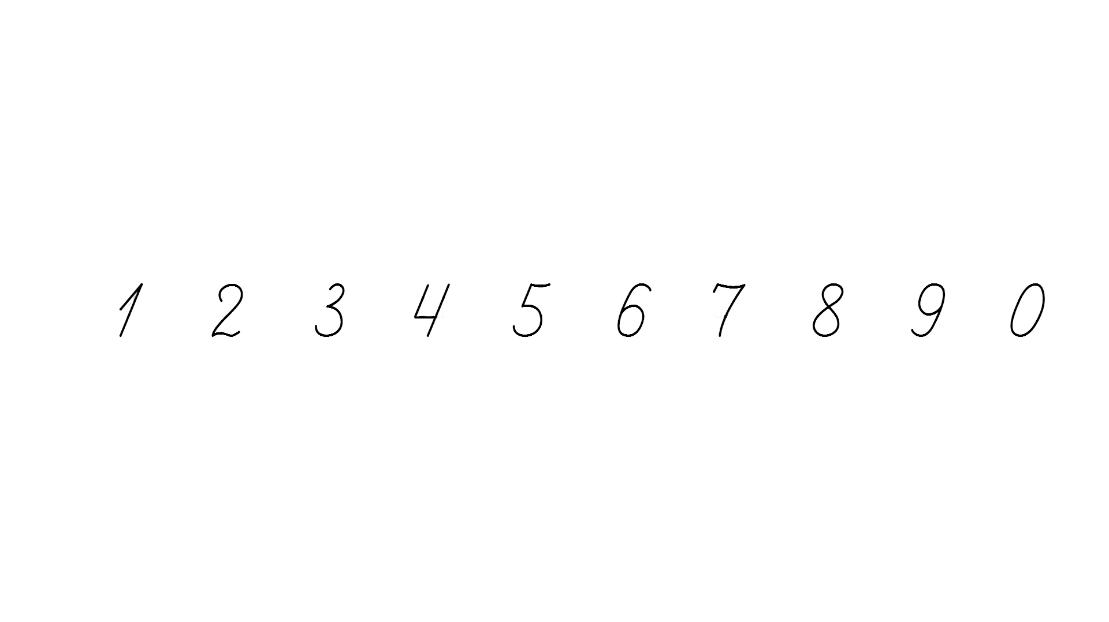 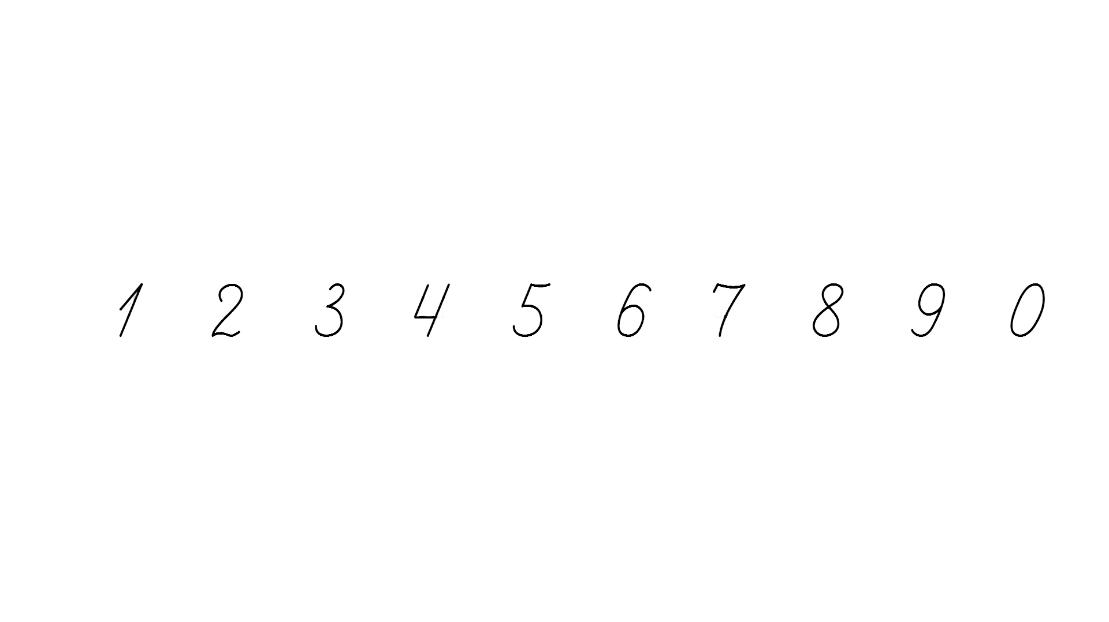 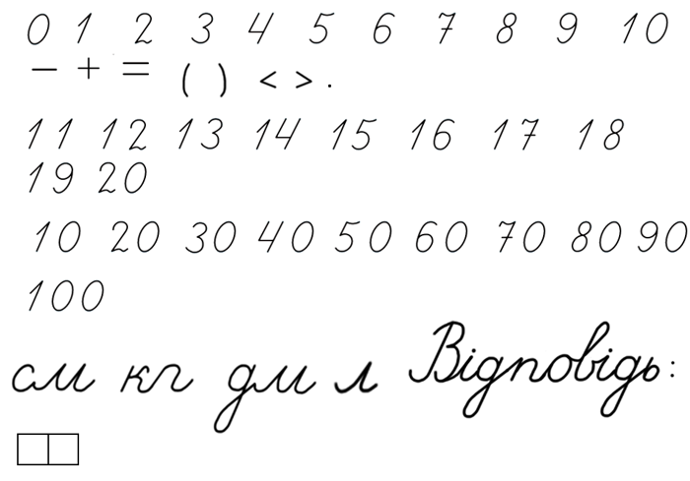 у 5 р. більше фруктів на І тарілці.
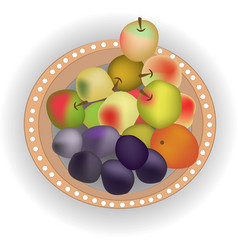 Відповідь:
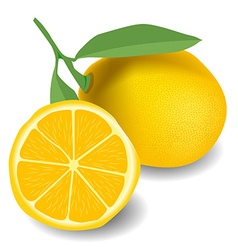 Підручник. 
Сторінка
123
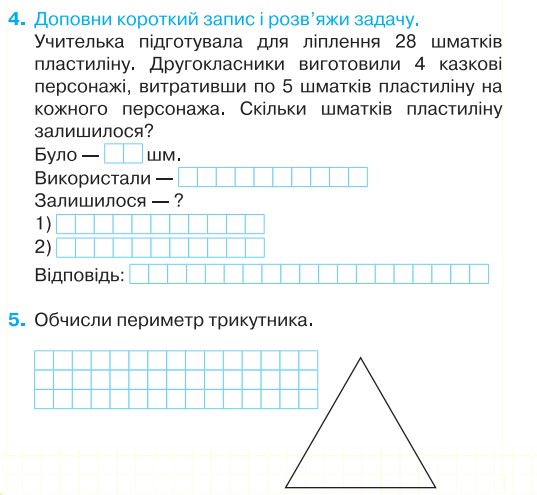 Робота в зошиті
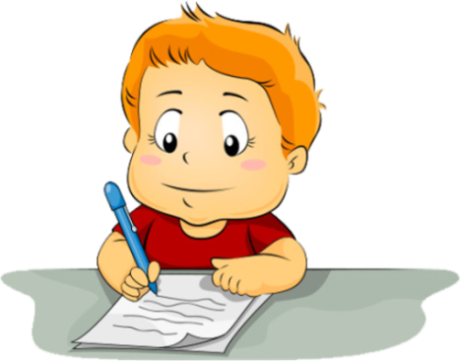 Сторінка
60